Vendredi 12 juin SEANCE CM2
SpécialeCalcul mental
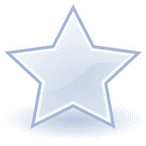 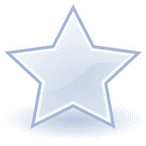 3 séries – 30 questions
SpécialeCalcul mental
Série 1
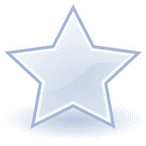 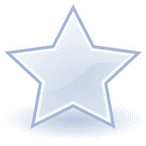 entiers, divisibilité,
problèmes additifs
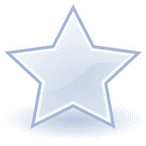 Série 1 : 10 questions
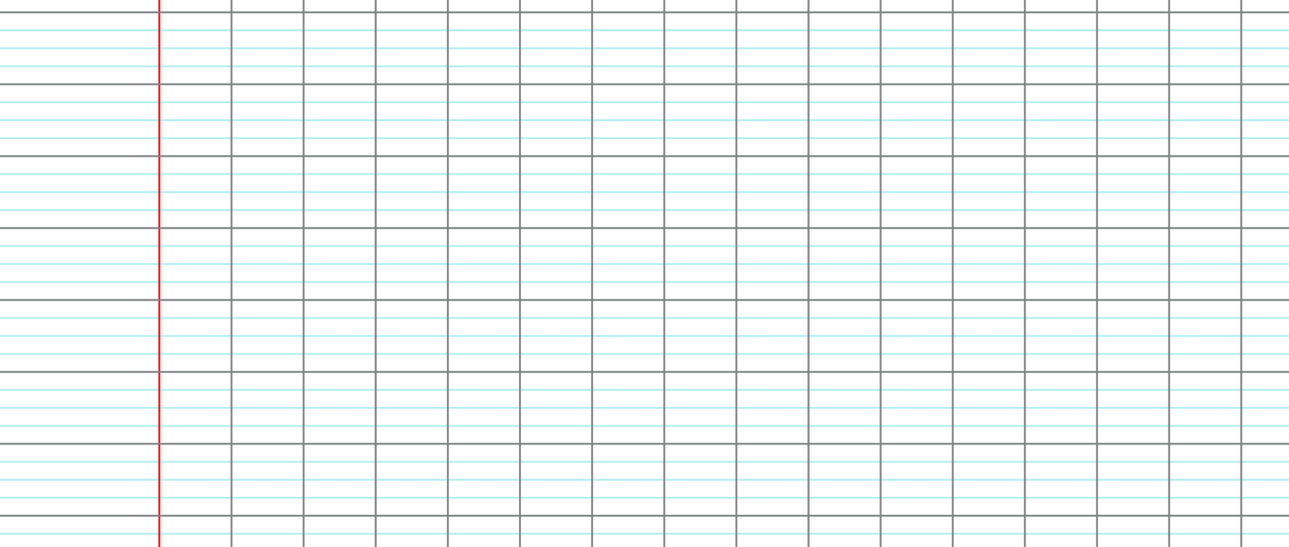 6.
1.
7.
2.
3.
8.
9.
4.
5.
10.
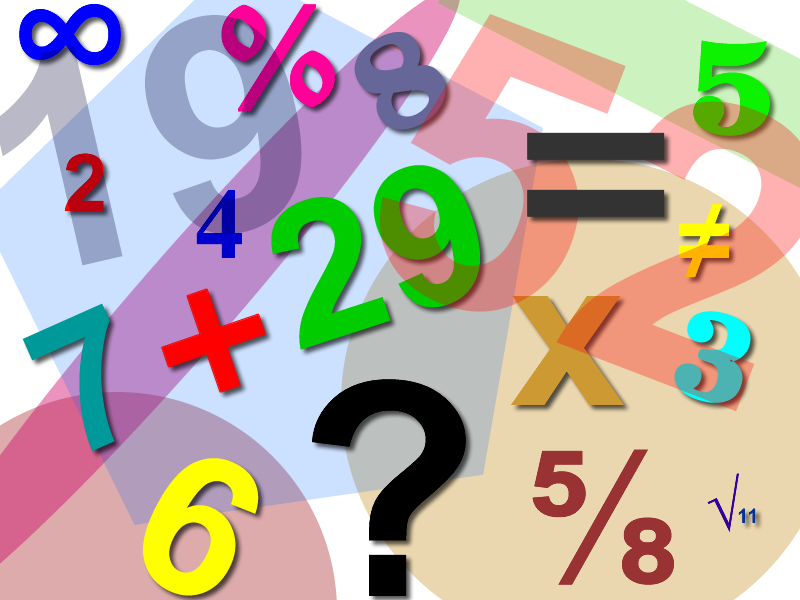 Série 1/3

8 x 7 = ?
[Speaker Notes: Partage équitable  - autant chacun]
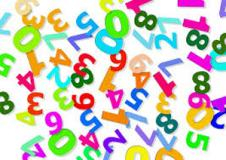 Série 1/3

6 x ? = 54
[Speaker Notes: Partage équitable  - autant chacun]
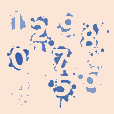 Série 1/3

Quel est la moitié de 512 ?
[Speaker Notes: Partage équitable  - autant chacun]
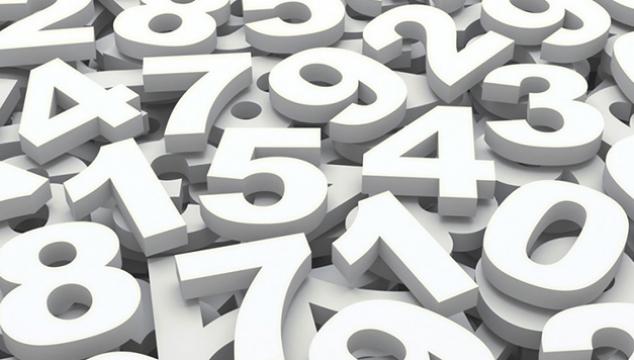 Série 1/3

624 : 3 = ?
[Speaker Notes: Partage équitable  - autant chacun]
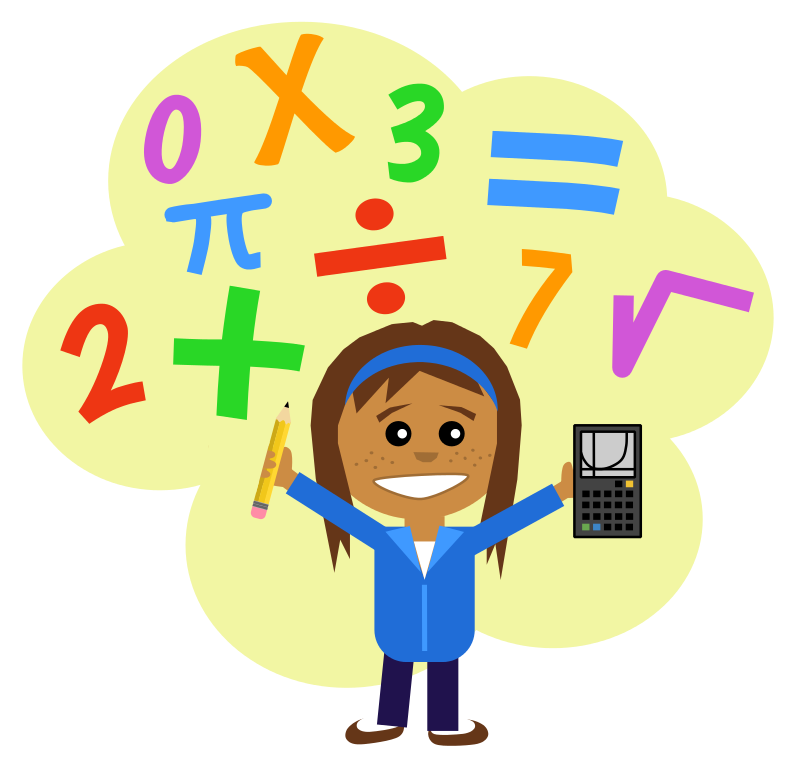 Série 1/3

(4 x 13) + (6 x 13) = ?
[Speaker Notes: Partage équitable  - autant chacun]
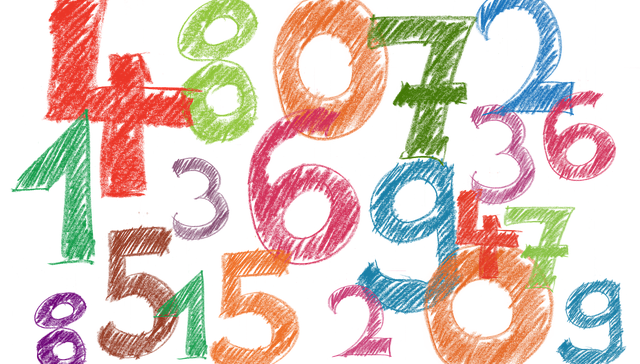 Série 1/3

4 x 25 x 34 = ?
[Speaker Notes: Partage équitable  - autant chacun]
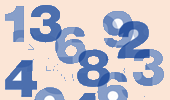 Série 1/3

Quel nombre est un multiple de 3 mais pas de 9 ?

54    90    105    207
[Speaker Notes: Partage équitable  - autant chacun]
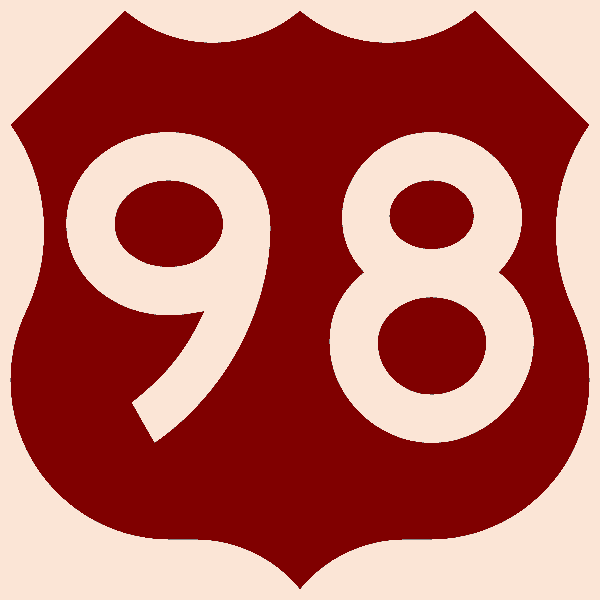 Série 1/3

29 x 98 = ?
Quel est le nombre le plus proche du résultat ?

130
300
3000
[Speaker Notes: Partage équitable  - autant chacun]
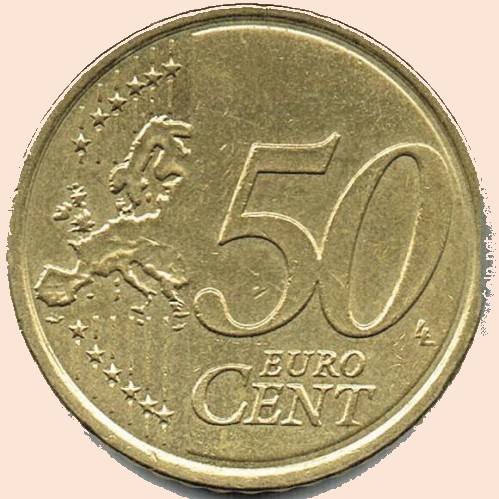 Série 1/3

Avoir 50 € c’est comme avoir
 … pièces de 50 centimes.
[Speaker Notes: Partage équitable  - autant chacun]
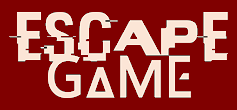 Série 1/3

Pour gagner la partie d’Escape Game, Marc doit atteindre 300 points. Il a obtenu 150 points et 125 points.
Combien de points doit-il encore obtenir pour gagner la partie ?
[Speaker Notes: Partage équitable  - autant chacun]
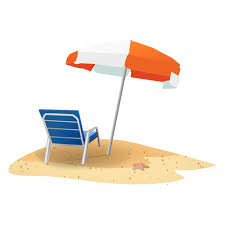 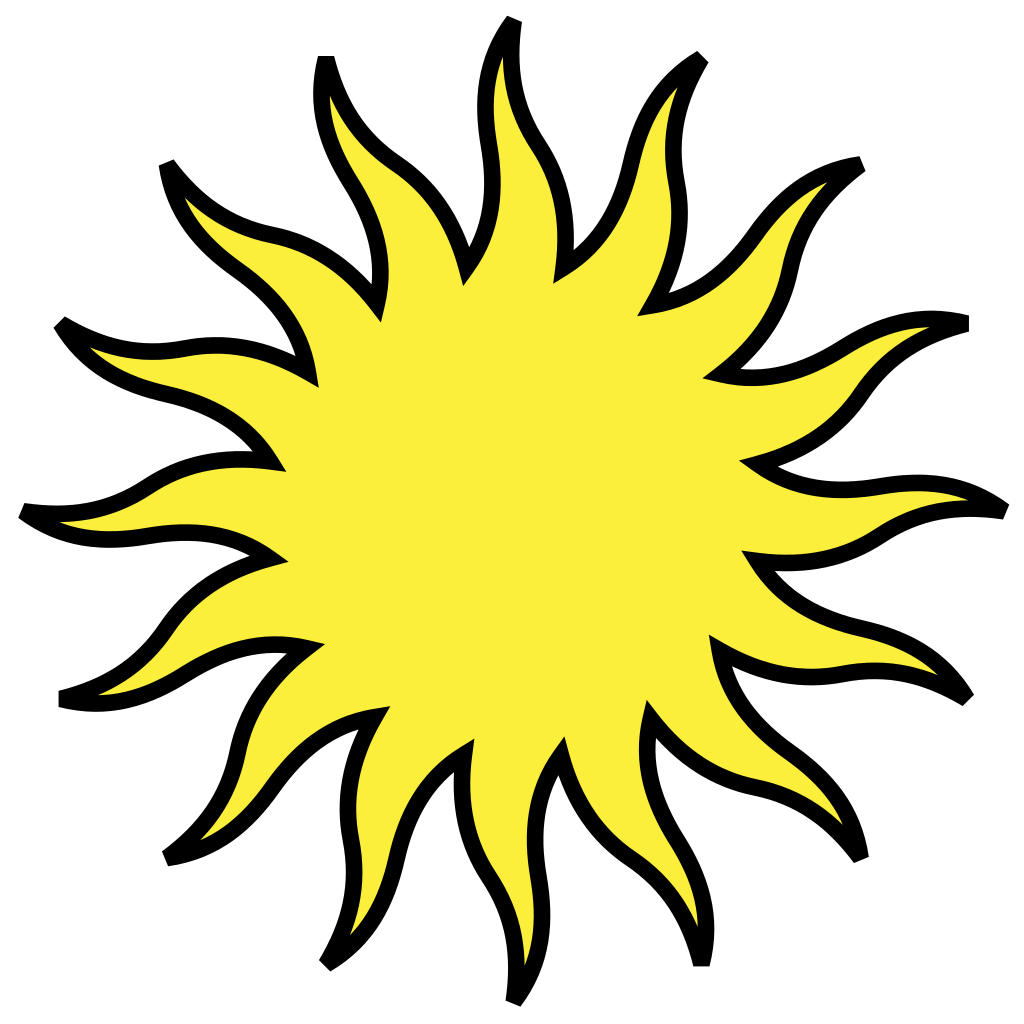 1-  Athènes
 2-  Maldives
 3-  Seychelles
 4-  Reykjavik
 5-  Agadir
 6-  Ibiza
 7-  Amsterdam
 8-  Budapest
 9-  À la maison
10- Rome
11- Bali
12- Tokyo
13- Canaries
14- Rio de Janeiro
15- Hawaï
Jeu-concours
Un jeu-concours permet de gagner des voyages.
 Choisis un nombre entier entre 1 et 9.
 Multiplie-le par 3.
 Ajoute 3 au résultat.
 Multiplie de nouveau par 3.
 Additionne les deux chiffres du résultat.
Le numéro obtenu indique la destination que tu as gagnée.
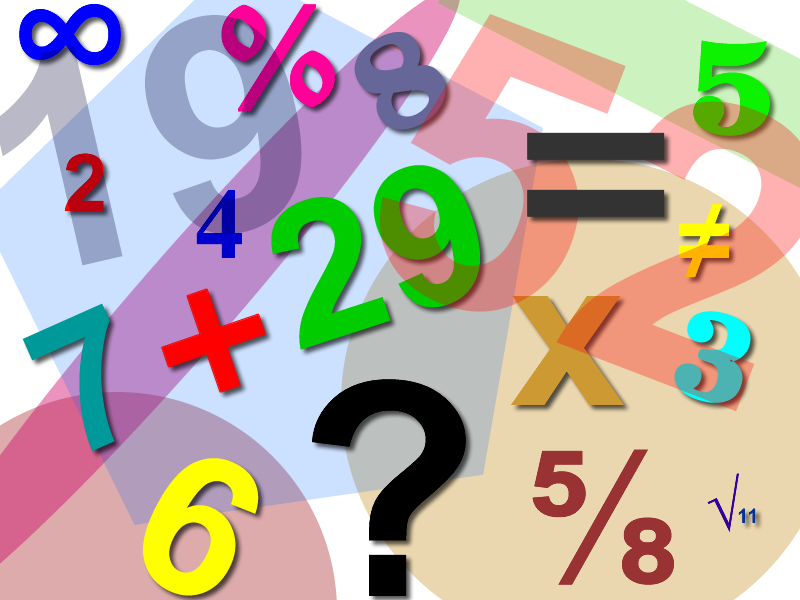 Série 1/3

1.
8 x 7 = 56
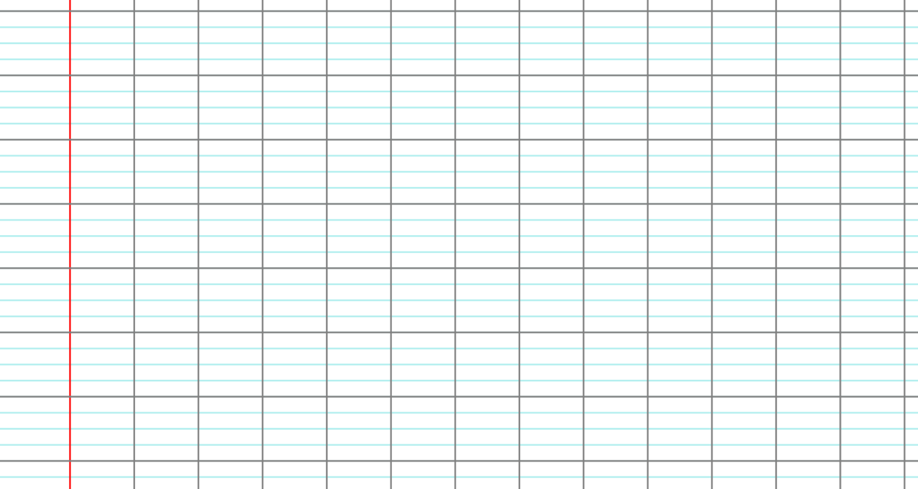 2.
56
3.
4.
5.
[Speaker Notes: Partage équitable  - autant chacun]
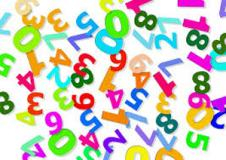 Série 1/3

1.
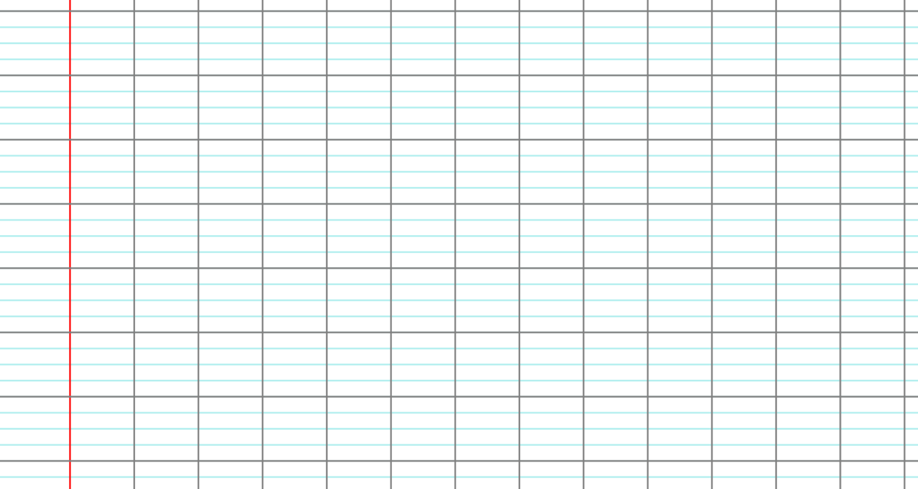 6 x 9 = 54
2.
56
3.
4.
9
5.
[Speaker Notes: Partage équitable  - autant chacun]
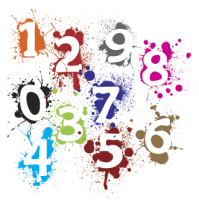 Série 1/3

1.
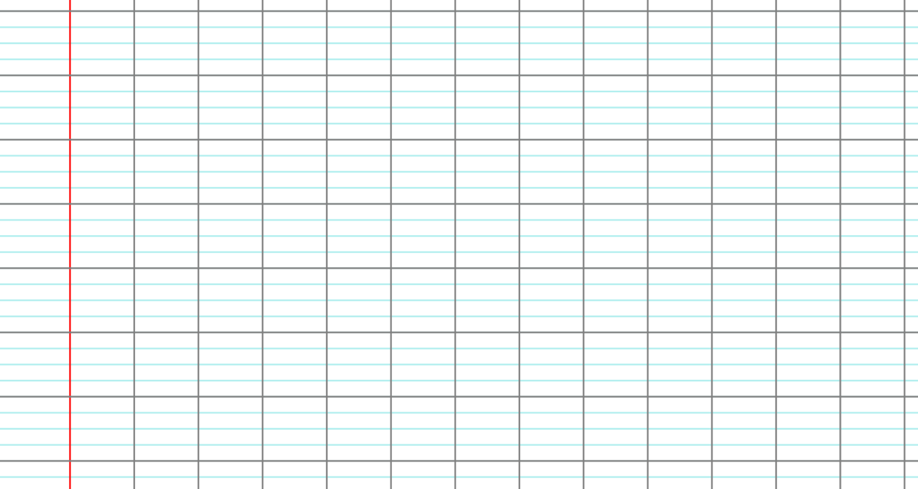 Quel est la moitié de 512 ?
2.
56
3.
4.
9
5.
256
512 : 2 = (500 + 12) : 2 
		= 250 + 6
		= 256
[Speaker Notes: Partage équitable  - autant chacun]
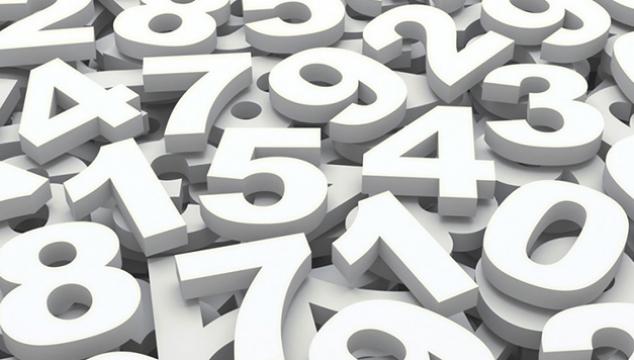 Série 1/3

1.
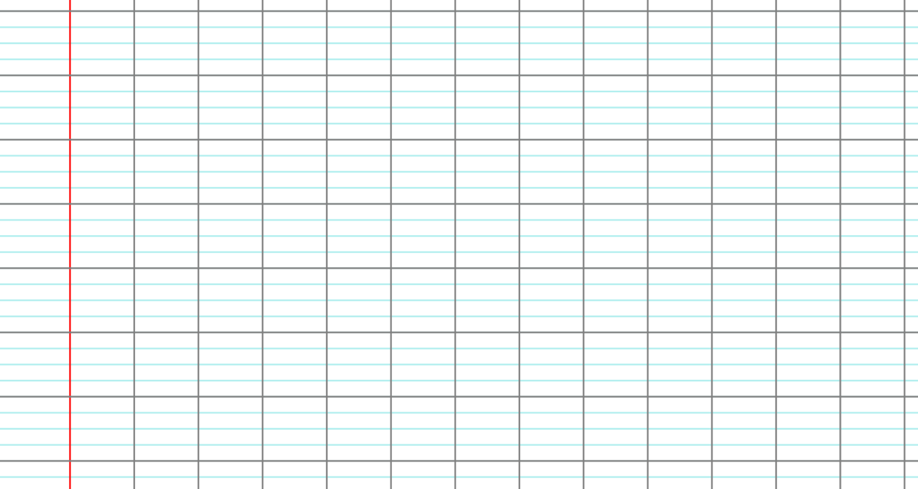 624 : 3 =
2.
56
3.
4.
9
5.
256
624 : 3 = (600 + 24) : 3 
		= 200 + 8
		= 208
208
[Speaker Notes: Partage équitable  - autant chacun]
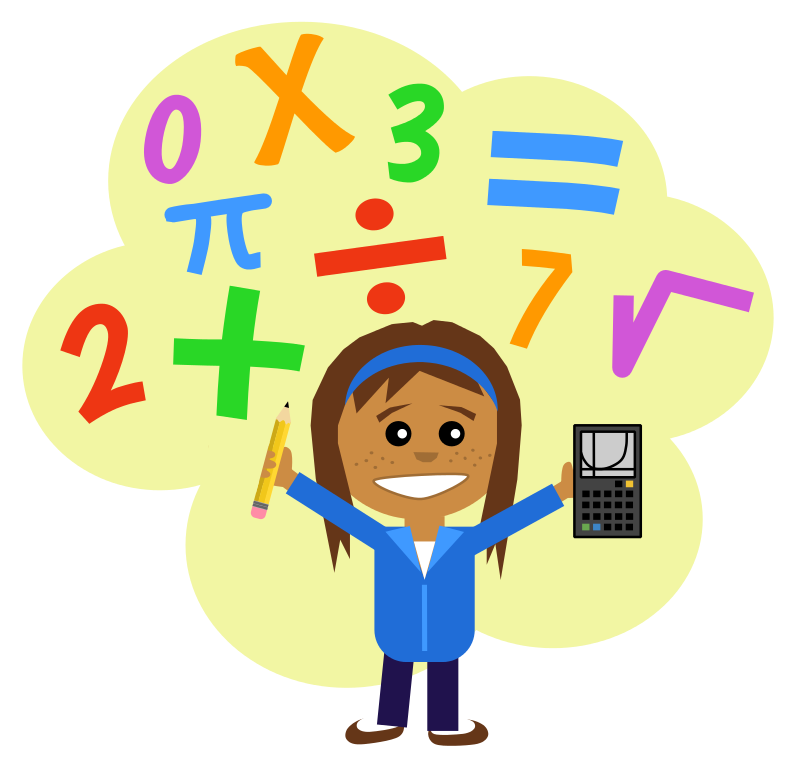 Série 1/3

1.
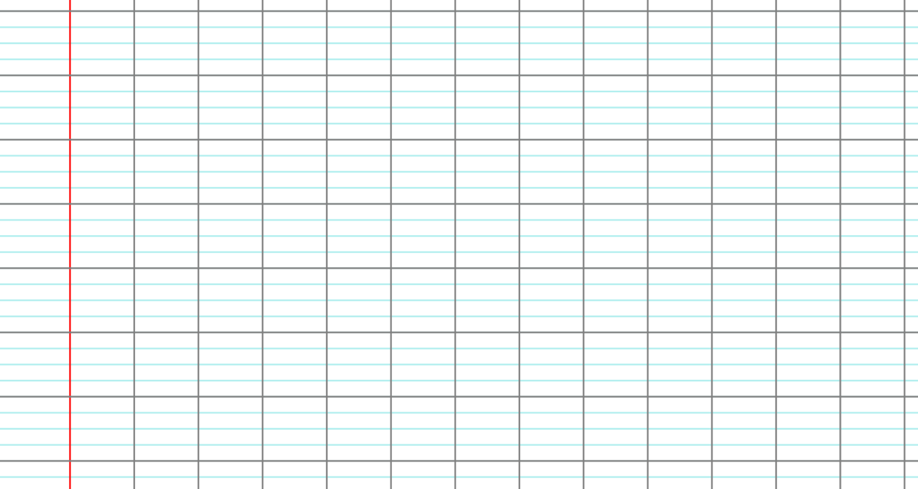 (4 x 13) + (6 x 13) = ?
2.
56
3.
4.
9
5.
(4 x 13) + (6 x 13)
= (10 x 13) 
= 130
256
208
130
[Speaker Notes: Partage équitable  - autant chacun]
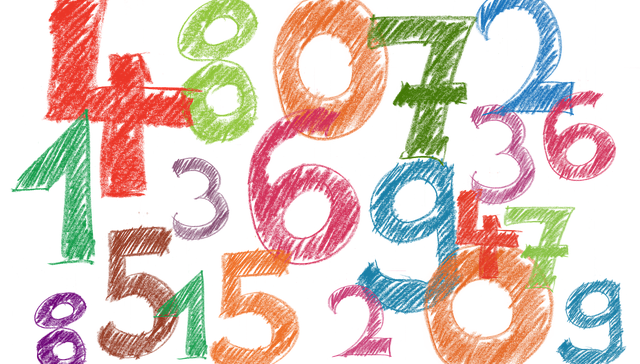 Série 1/3

1.
6.
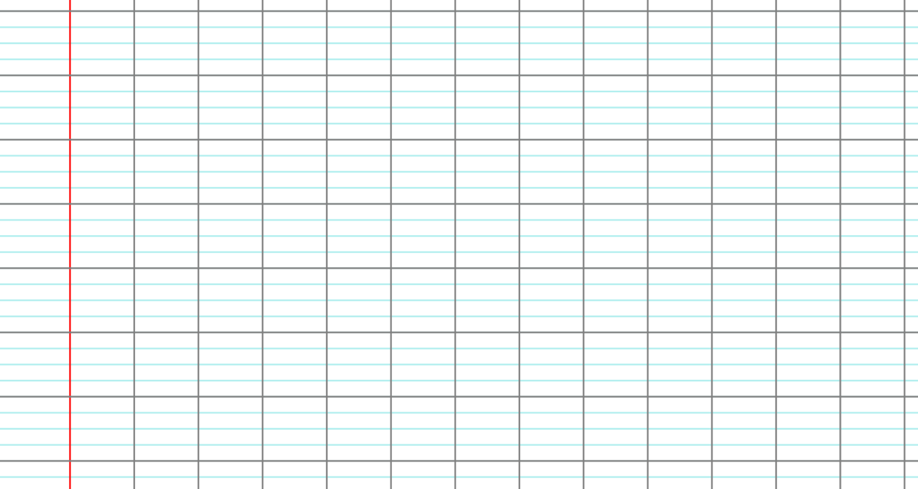 4 x 25 x 34 = ?
2.
7.
3 400
56
3.
8.
4.
9.
9
10.
5.
256
4 x 25 x 34 = 100 x 34
		     =  3 400
208
130
[Speaker Notes: Partage équitable  - autant chacun]
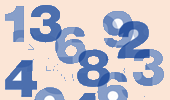 Série 1/3

1.
6.
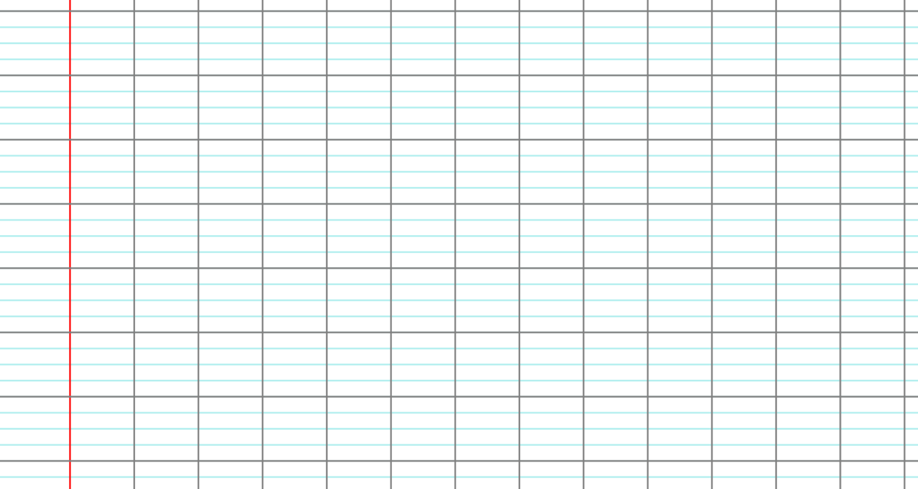 2.
7.
Quel nombre est un multiple de 3 mais pas de 9 ?

54    90    105    207
3 400
56
3.
8.
4.
9.
105
9
10.
5.
256
208
130
[Speaker Notes: Partage équitable  - autant chacun]
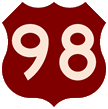 Série 1/3

1.
6.
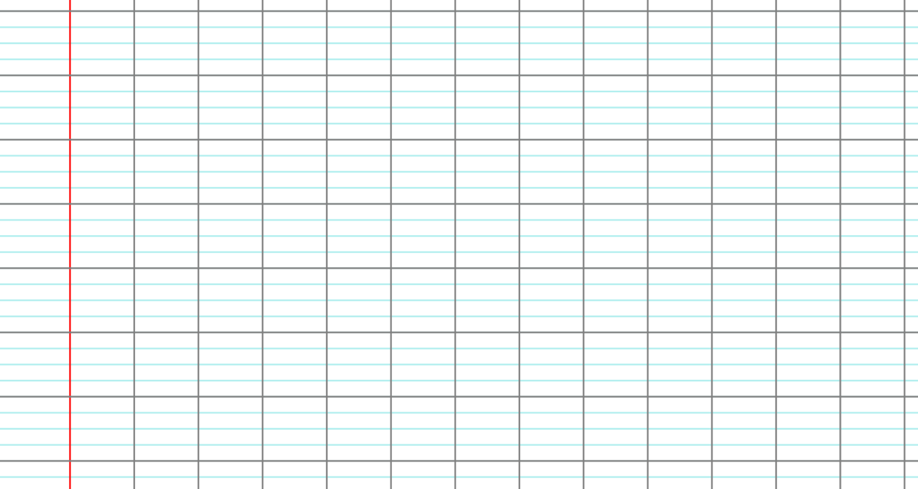 29 x 98 = ?
Quel est le nombre le plus proche du résultat ?
2.
7.
3 400
56
3.
8.
4.
9.
105
9
10.
5.
256
3 000
208
30 x 100 = 3 000
130
[Speaker Notes: Partage équitable  - autant chacun]
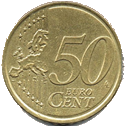 Série 1/3

1.
6.
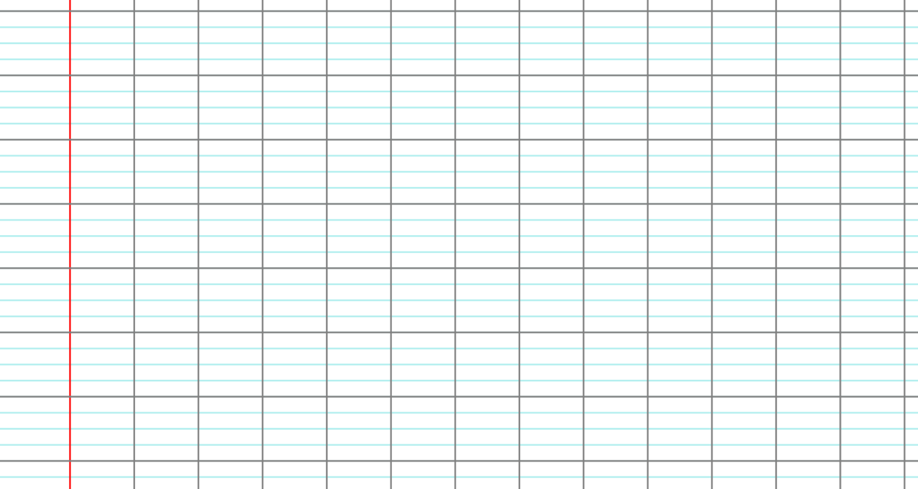 2.
7.
3 400
56
3.
8.
Avoir 50 € c’est comme avoir 100 pièces de 50 centimes.
4.
9.
105
9
10.
5.
256
3 000
100
208
130
[Speaker Notes: Partage équitable  - autant chacun]
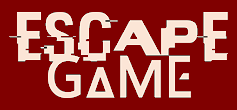 Série 1/3

Pour gagner la partie d’Escape Game, Marc doit atteindre 300 points. Il a obtenu 150 points et 125 points.
Combien de points doit-il encore obtenir pour gagner la partie ?
1.
6.
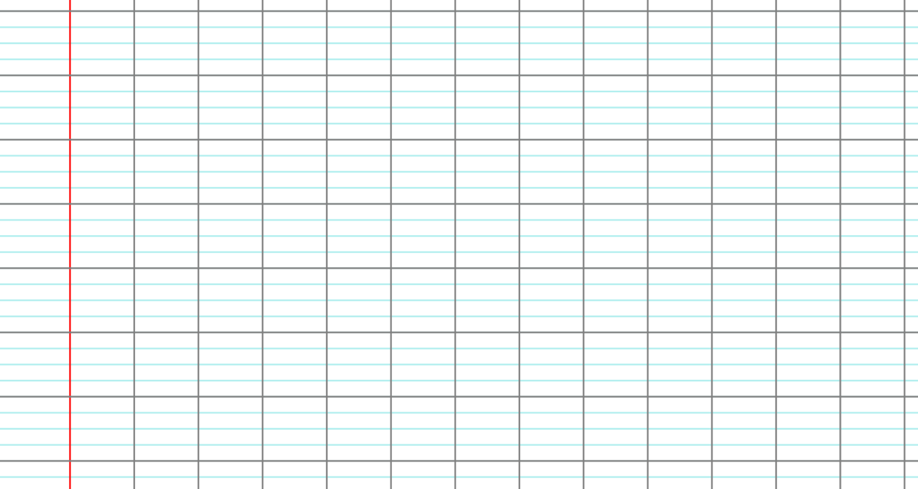 2.
7.
3 400
56
3.
8.
4.
9.
105
9
10.
5.
256
3 000
100
208
300
score à atteindre
25
130
?
275
300 – 275  = 25
points manquants
[Speaker Notes: Partage équitable  - autant chacun]
SpécialeCalcul mental
Série 2
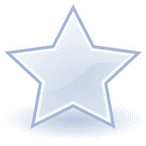 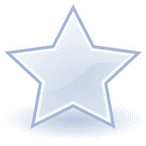 décimaux, grands nombres
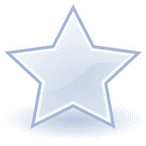 Série 2 : 10 questions
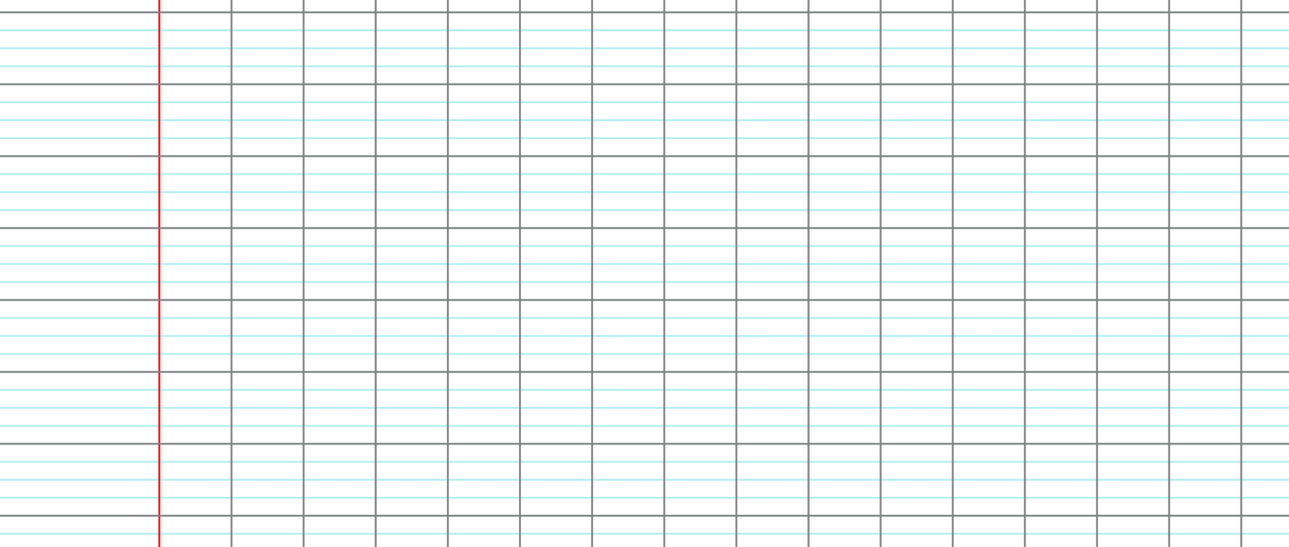 6.
1.
7.
2.
3.
8.
9.
4.
5.
10.
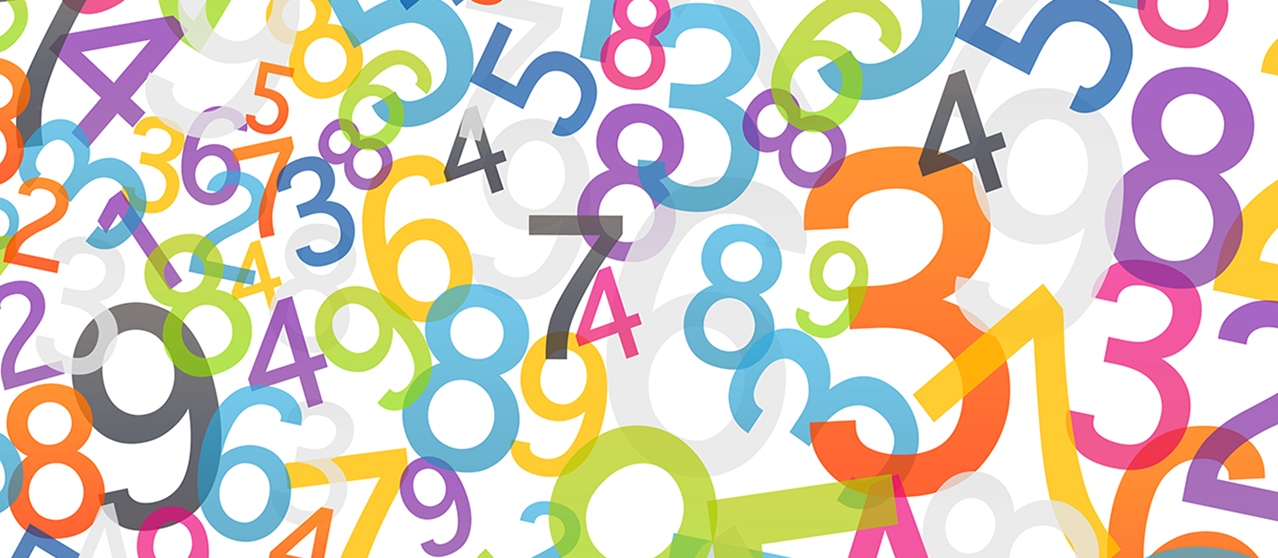 Série 2/3

107,9 x 1 000 = ?
A
B
C
[Speaker Notes: Partage équitable  - autant chacun]
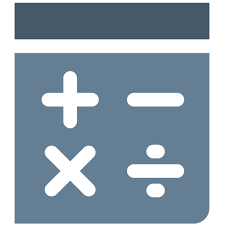 Série 2/3

1,5 : 10 = ?
A
B
C
[Speaker Notes: Partage équitable  - autant chacun]
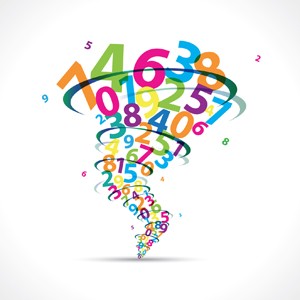 Série 2/3

46,4 x 50 = ?
A
B
C
[Speaker Notes: Partage équitable  - autant chacun]
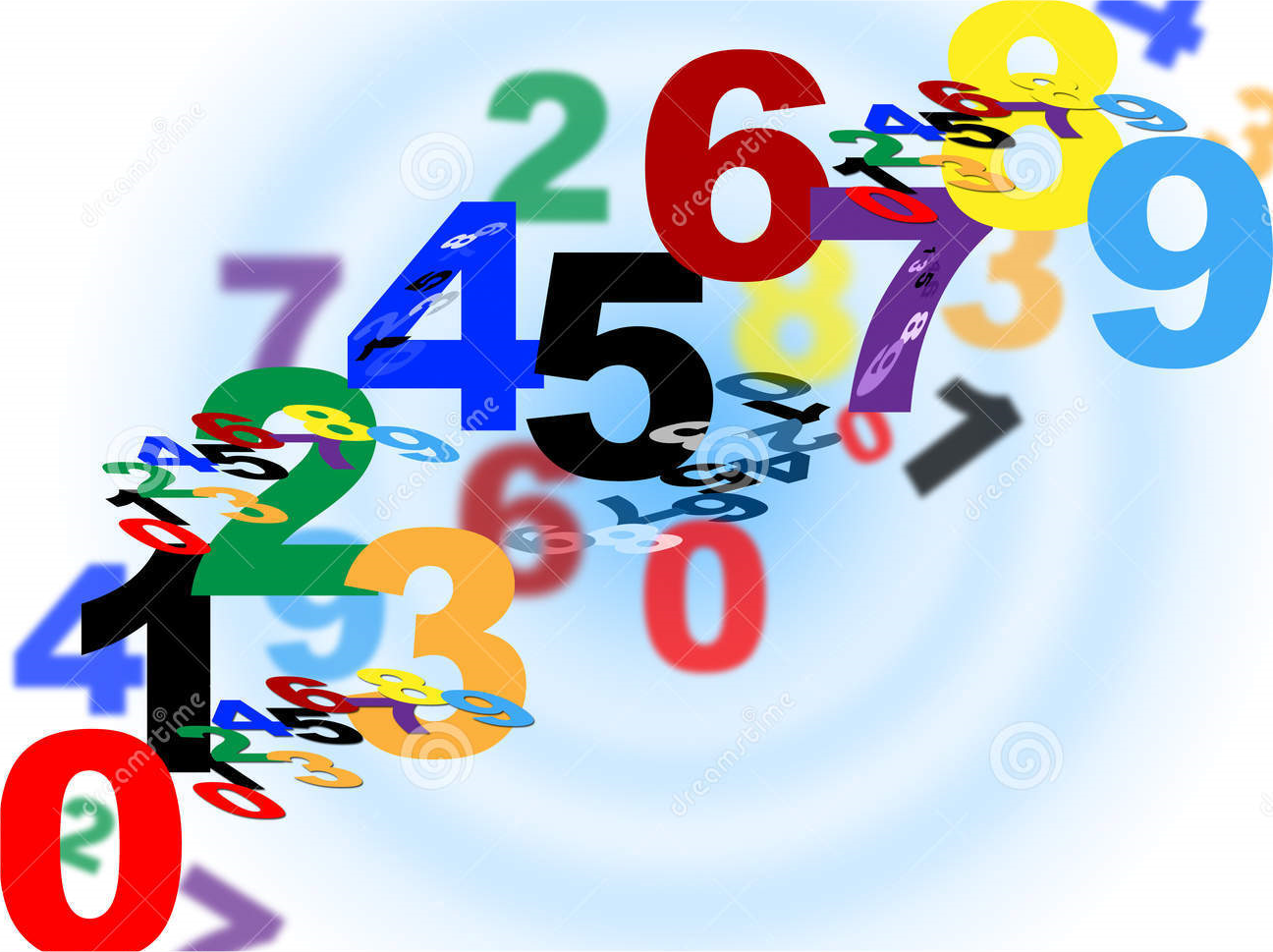 Série 2/3

Laquelle de ces propositions est-elle correcte ?
A
B
C
[Speaker Notes: Partage équitable  - autant chacun]
Série 2/3

Quel nombre est indiqué par la flèche?
7
8
9
A
B
C
[Speaker Notes: Partage équitable  - autant chacun]
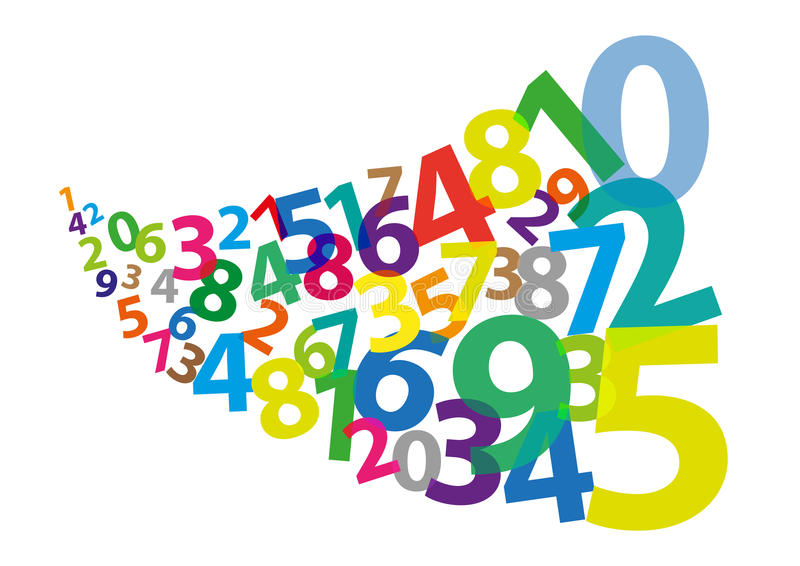 Série 2/3

16,45 – 6,1 = ?
A
B
C
[Speaker Notes: Partage équitable  - autant chacun]
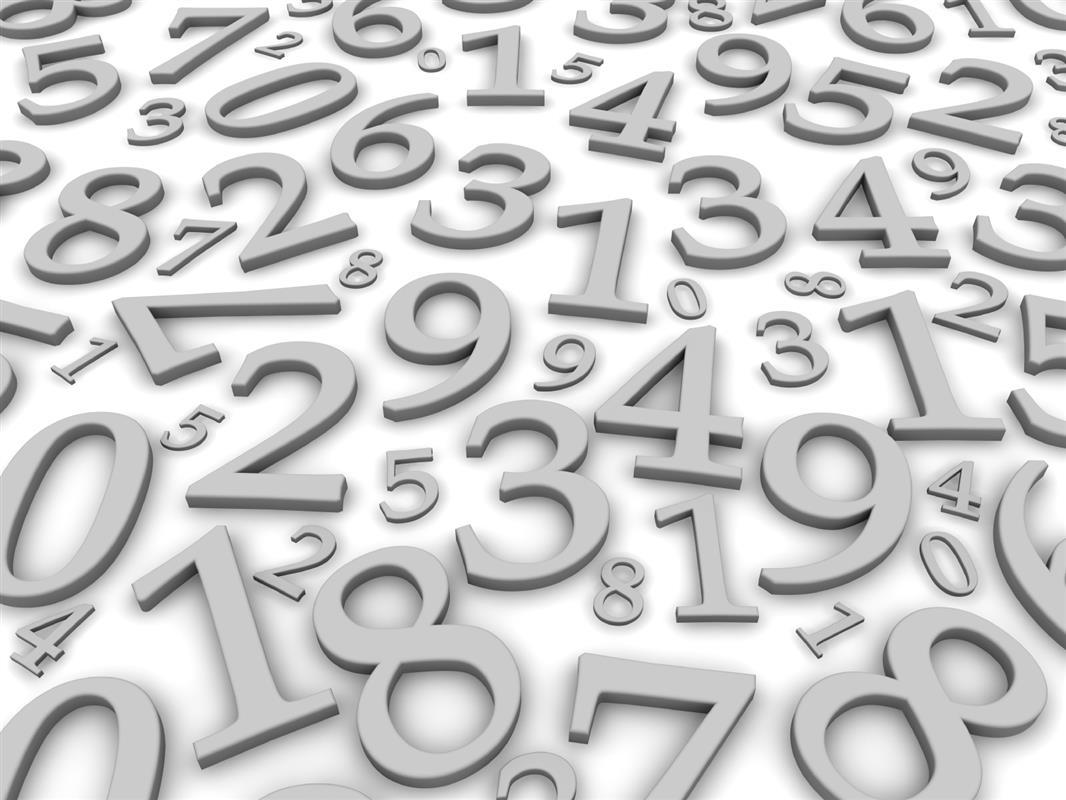 Série 2/3

1,92 x 10,23 =
Quel est le nombre le plus proche du résultat ?
A
B
C
[Speaker Notes: Partage équitable  - autant chacun]
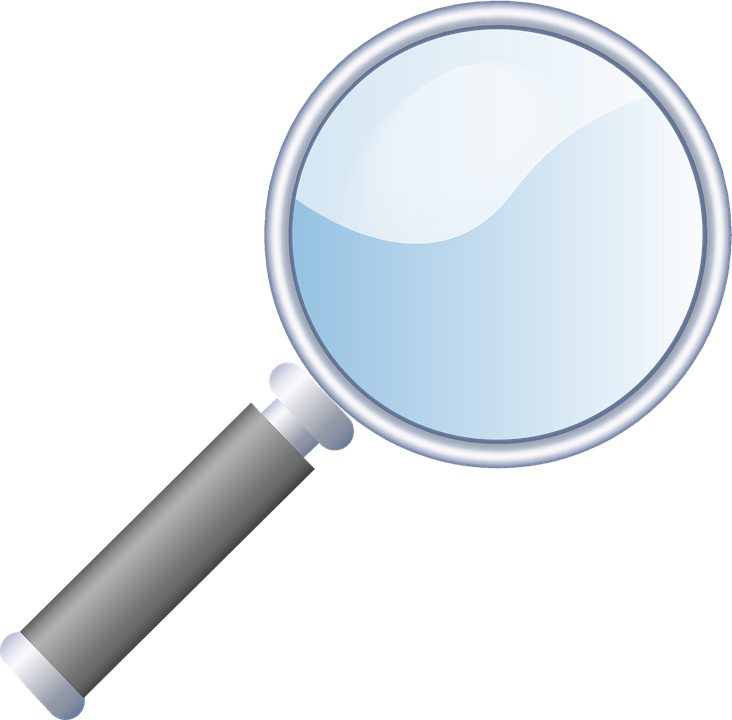 Série 2/3

Combien y a t-il de mm dans 1 km ?
A
B
C
[Speaker Notes: Partage équitable  - autant chacun]
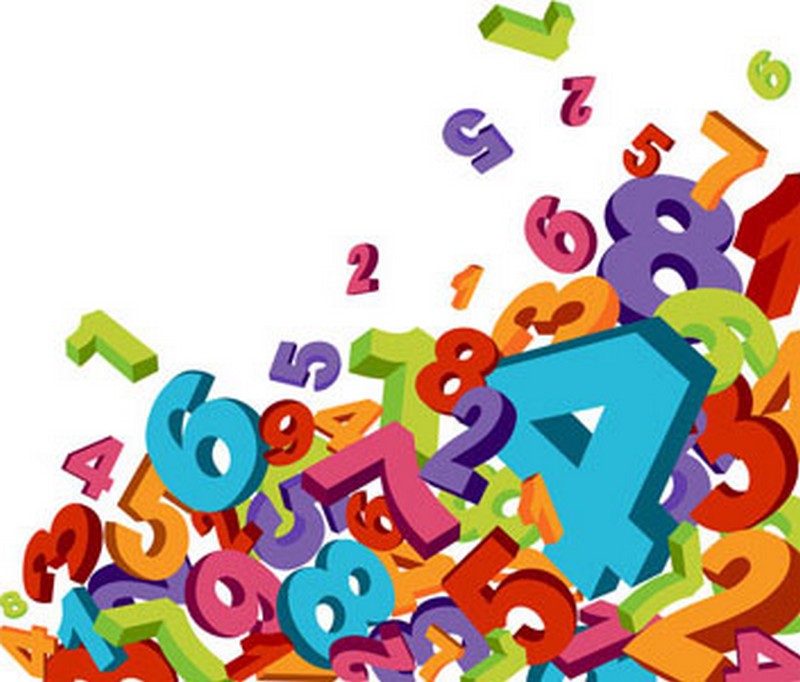 Série 2/3

Écris le nombre ...
A
B
C
[Speaker Notes: Partage équitable  - autant chacun]
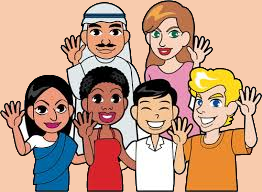 Série 2/3

Dans le monde, le nombre de personnes ayant le français pour langue maternelle est :
A
B
C
[Speaker Notes: Partage équitable  - autant chacun]
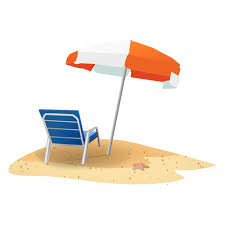 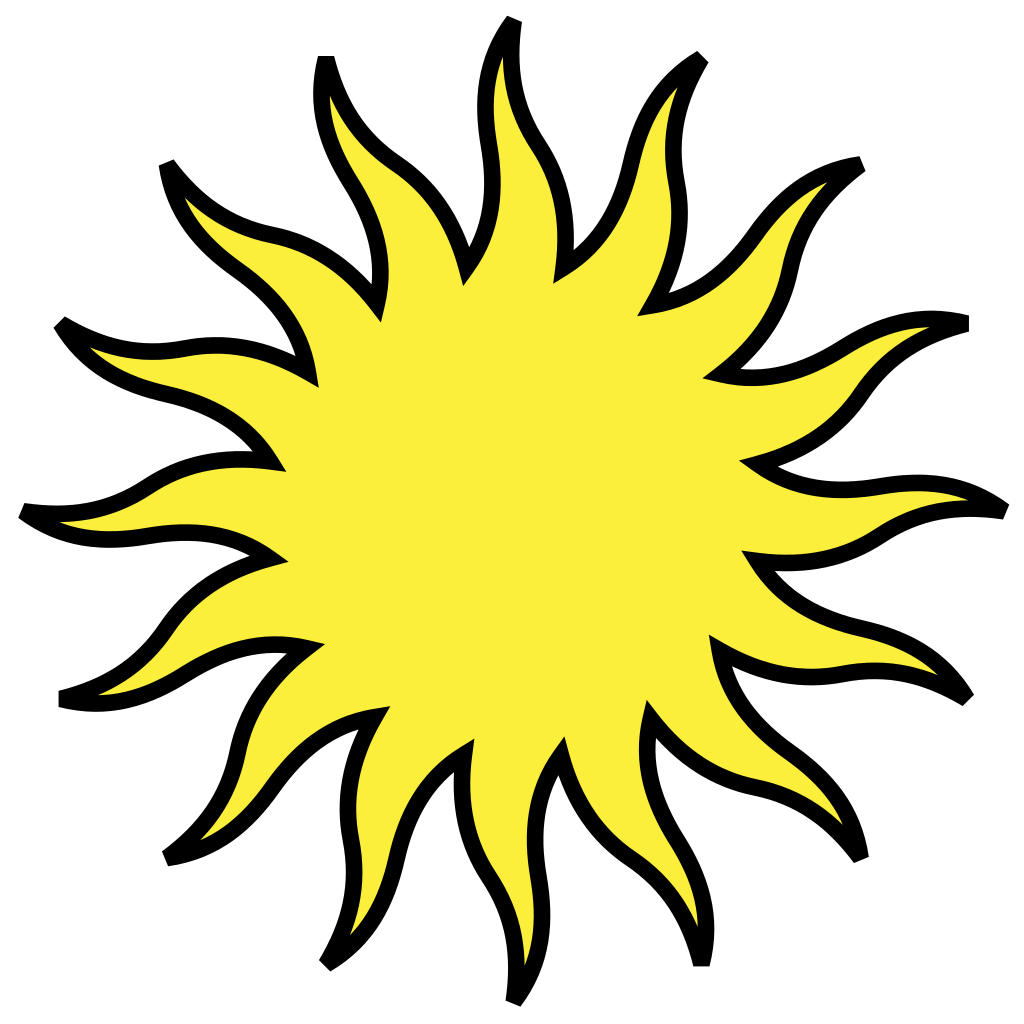 Jeu-concours
 Choisis un nombre entier entre 1 et 9.
 Multiplie-le par 3.
 Ajoute 3 au résultat.
 Multiplie de nouveau par 3.
 Additionne les deux chiffres du résultat.
 7
 7 x 3 = 21 est un multiple de 3.
 21 + 3 = 24 est un multiple de 3.
 24 x 3 = 72 est un multiple de 9.
 La somme des chiffres est un multiple de 9.
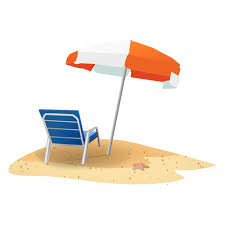 1-  Athènes
 2-  Maldives
 3-  Seychelles
 4-  Reykjavik
 5-  Agadir
 6-  Ibiza
 7-  Amsterdam
 8-  Budapest
 9-  À la maison
10- Rome
11- Bali
12- Tokyo
13- Canaries
14- Rio de Janeiro
15- Hawaï
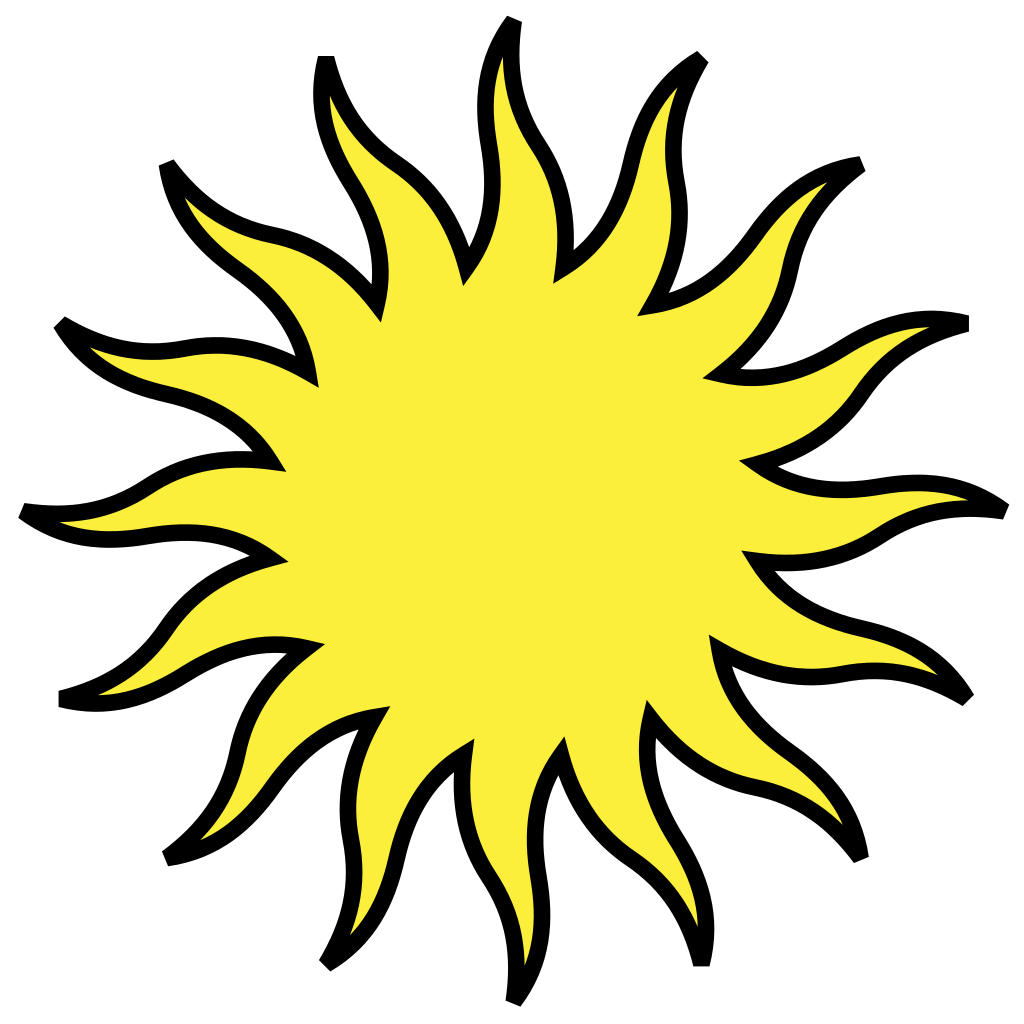 Jeu-concours
Le résultat final est donc un multiple de 9.
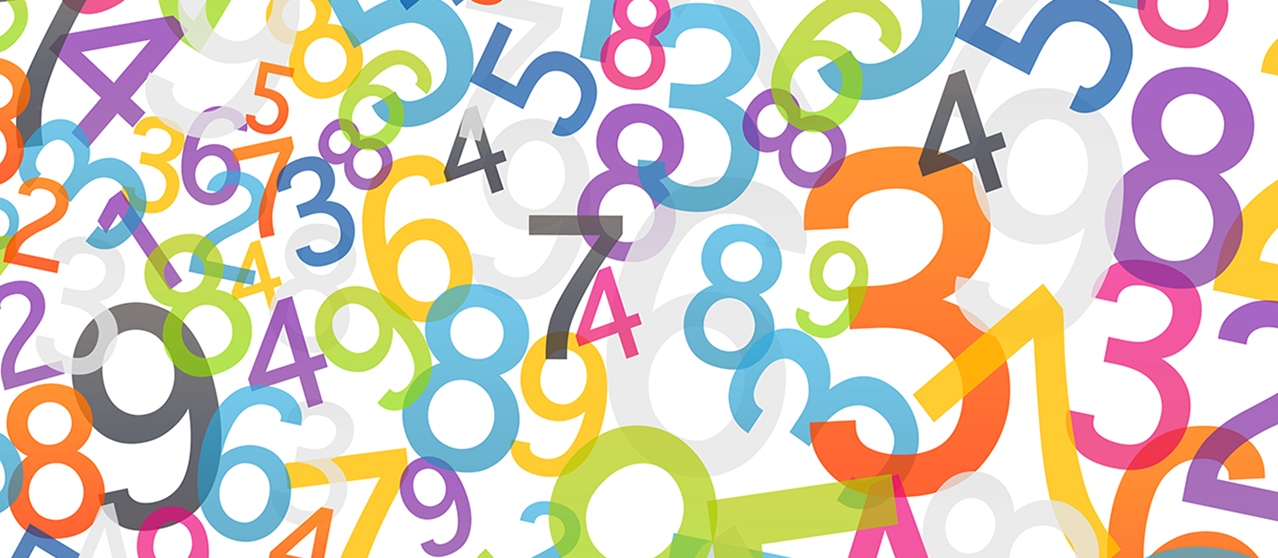 Série 2/3

107,9 x 1 000 = ?
A
B
1   0  7   9
dixièmes
centièmes
,
C
[Speaker Notes: Partage équitable  - autant chacun]
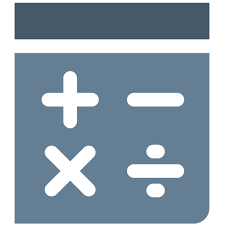 Série 2/3

1,5 : 10 = ?
A
B
1   5
dixièmes
centièmes
,
C
[Speaker Notes: Partage équitable  - autant chacun]
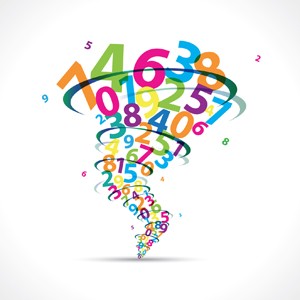 Série 2/3

46,4 x 50 = ?
A
46,4 x 100 = 4 640
4640 : 2 = 2 320
B
C
[Speaker Notes: Partage équitable  - autant chacun]
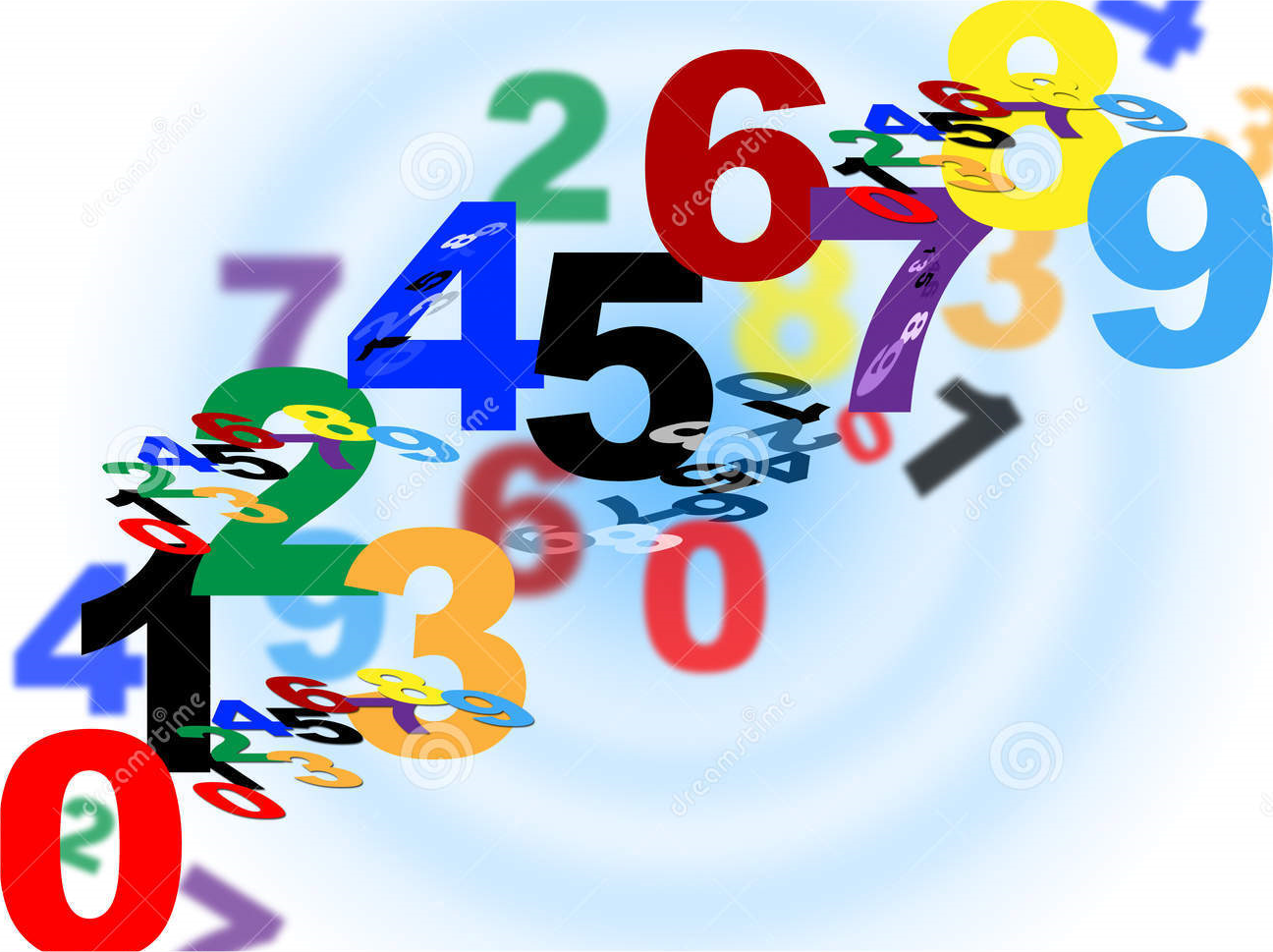 Série 2/3

Laquelle de ces propositions est-elle correcte ?
A
B
C
[Speaker Notes: Partage équitable  - autant chacun]
Série 2/3

Quel nombre est indiqué par la flèche?
7
8
9
A
B
C
[Speaker Notes: Partage équitable  - autant chacun]
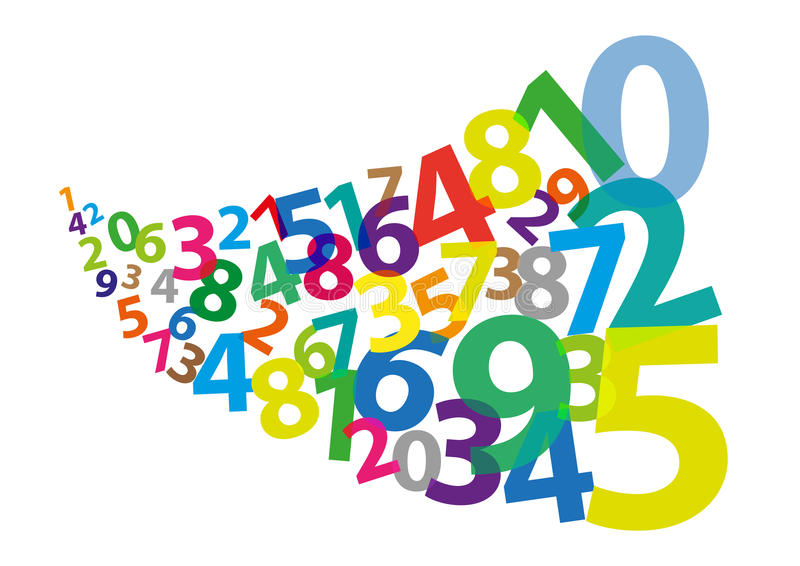 Série 2/3

16,45 – 6,1 = ?
A
B
C
[Speaker Notes: Partage équitable  - autant chacun]
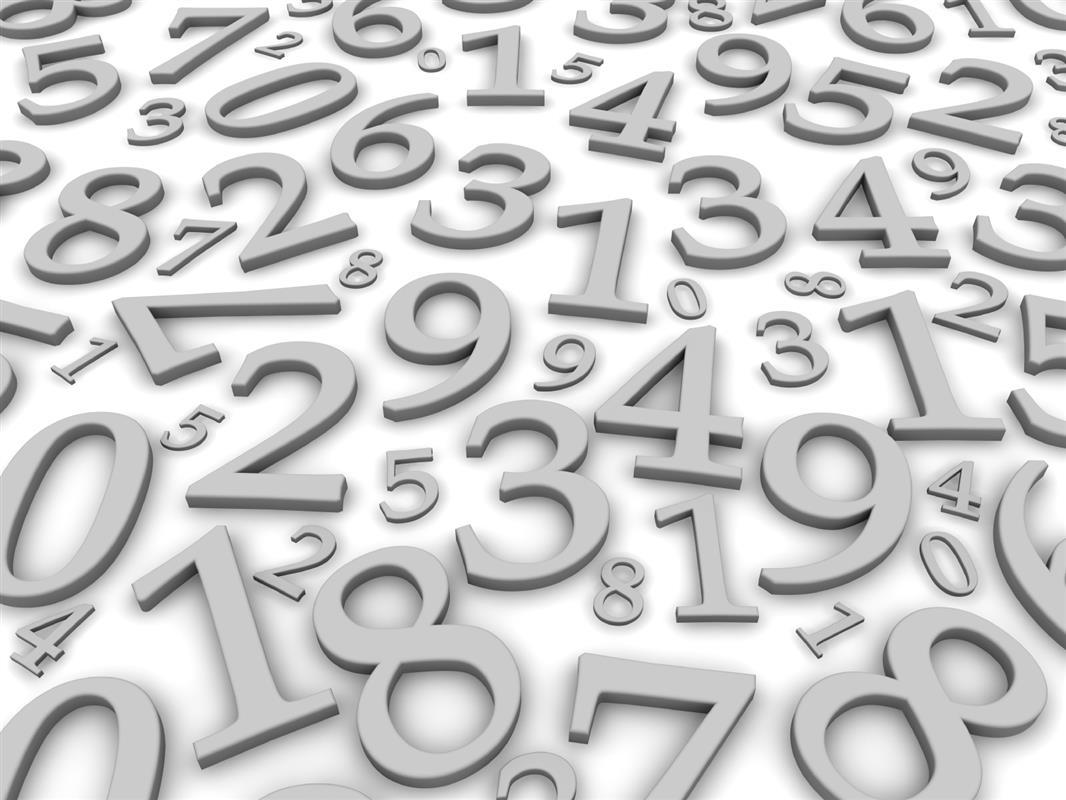 Série 2/3

1,92 x 10,23 =
Quel est le nombre le plus proche du résultat ?
A
B
C
2 x 10 = 20
[Speaker Notes: Partage équitable  - autant chacun]
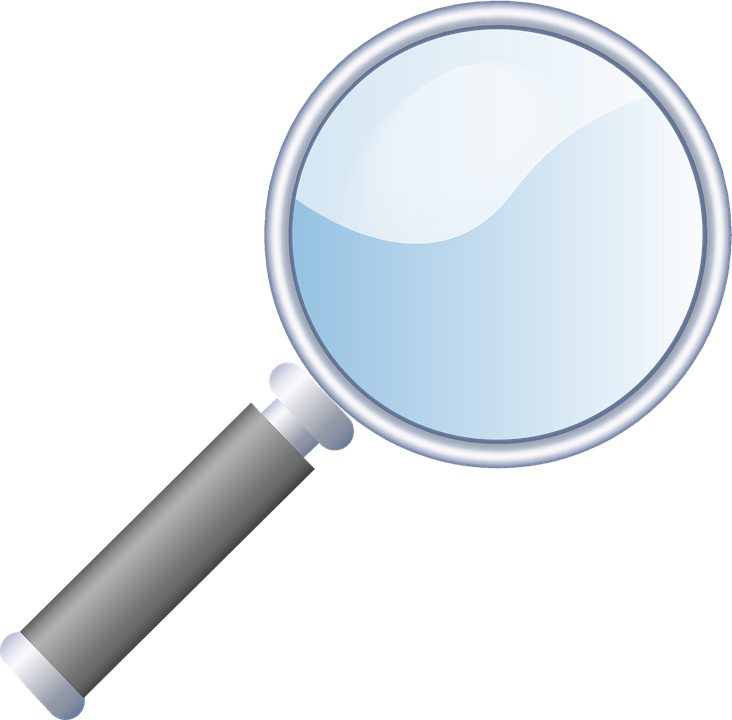 Série 2/3

Combien y a t-il de mm dans 1 km ?
A
1 km = 1 000 m
1 m = 1 000 mm
B
C
[Speaker Notes: Partage équitable  - autant chacun]
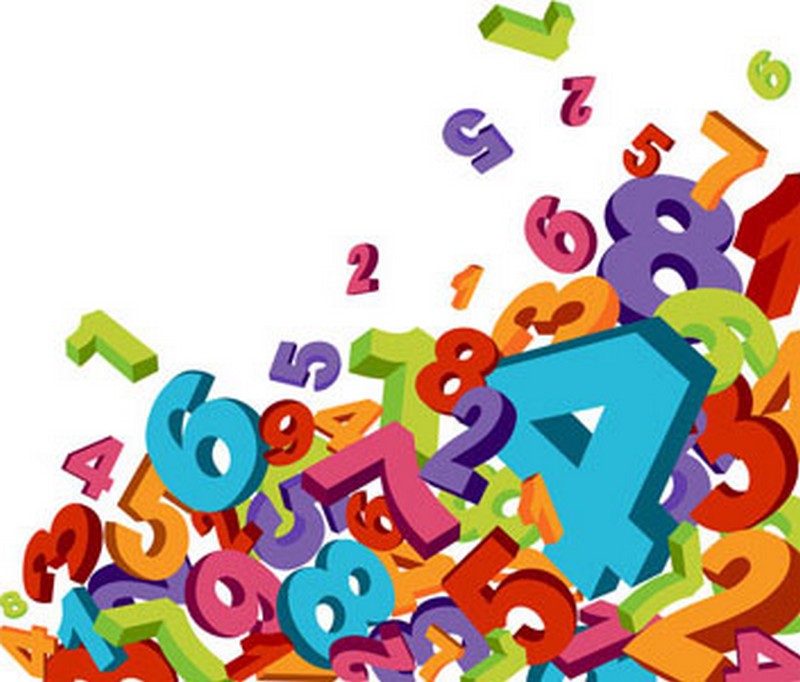 Série 2/3

Écris le nombre ...
A
B
C
[Speaker Notes: Partage équitable  - autant chacun]
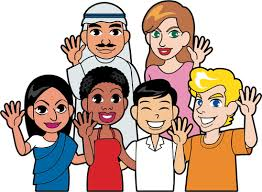 Série 2/3

Dans le monde, le nombre de personnes ayant le français pour langue maternelle est :
A
B
C
[Speaker Notes: Partage équitable  - autant chacun]
SpécialeCalcul mental
Série 3
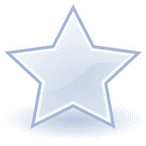 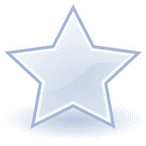 fractions, proportionnalité
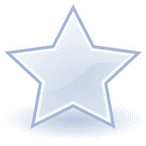 Série 3 : 10 questions
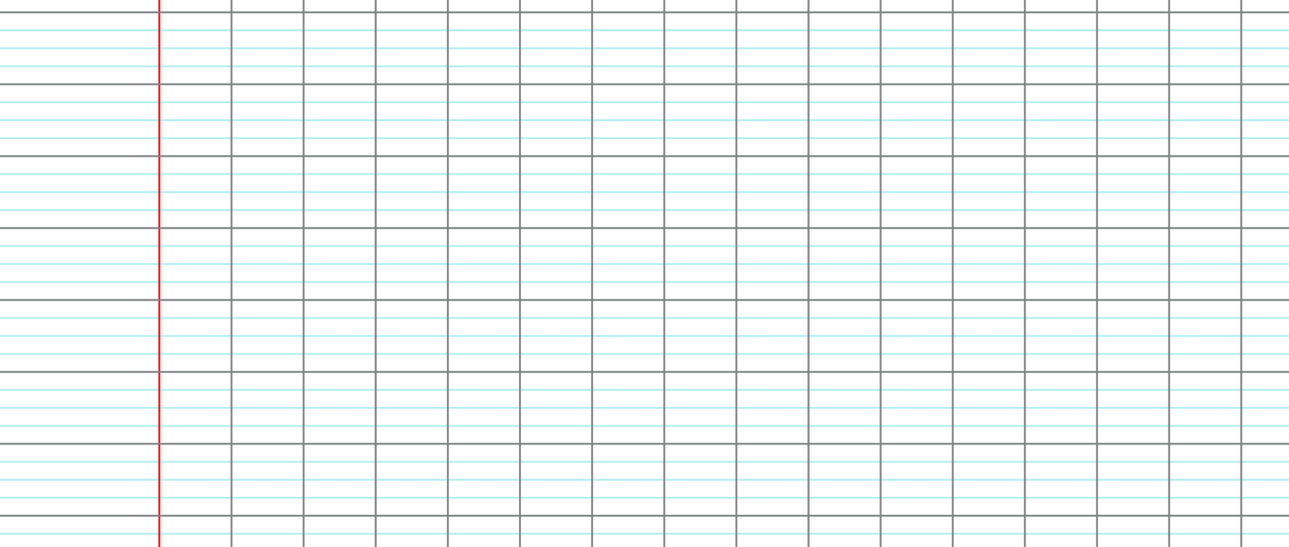 6.
1.
7.
2.
3.
8.
9.
4.
5.
10.
Série 3/3

B
D
C
A
1
2
0
[Speaker Notes: Partage équitable  - autant chacun]
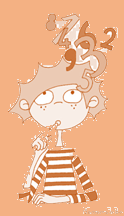 Série 3/3

[Speaker Notes: Partage équitable  - autant chacun]
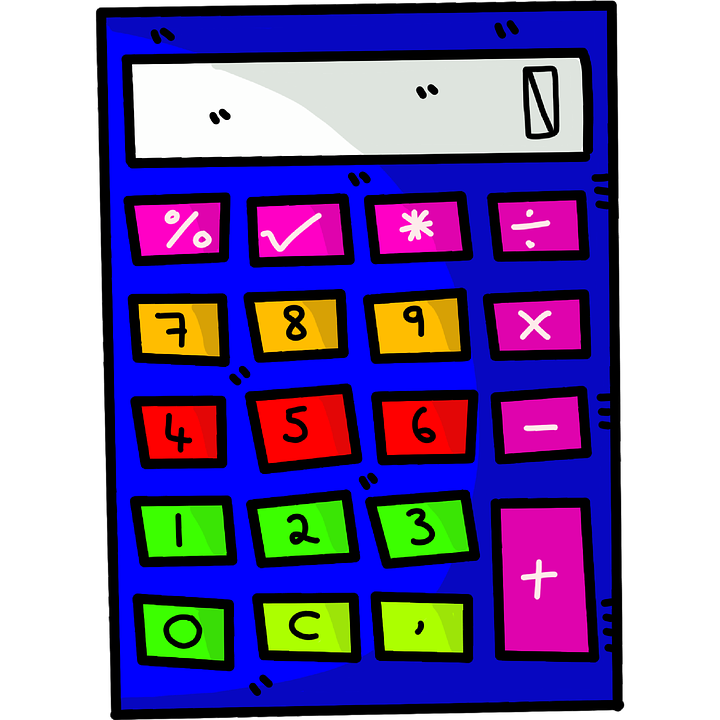 Série 3/3

[Speaker Notes: Partage équitable  - autant chacun]
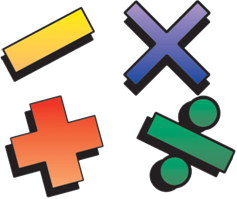 Série 3/3

[Speaker Notes: Partage équitable  - autant chacun]
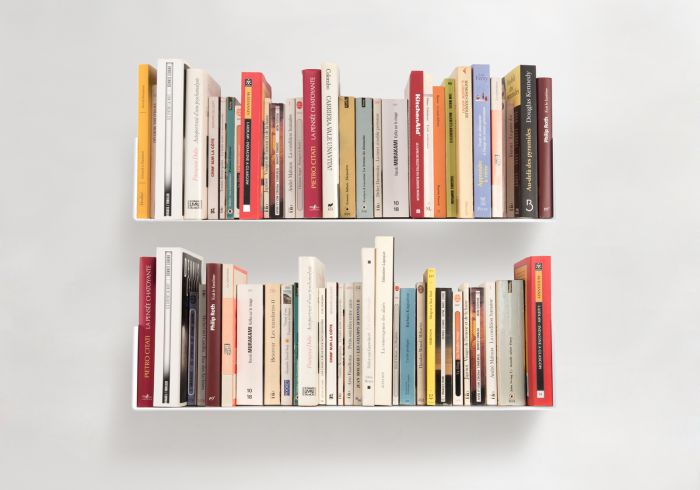 Série 3/3

Dans la bibliothèque de la classe, il y a 400 livres.
Farid a lu un quart de ces livres.
Combien en a t-il lu ?
[Speaker Notes: Partage équitable  - autant chacun]
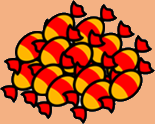 Série 3/3

Des bonbons ont tous le même prix.
4 bonbons coûtent 6 €.
14 bonbons coûtent 21 €.
Combien coûtent 10 bonbons ?
[Speaker Notes: Partage équitable  - autant chacun]
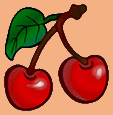 Série 3/3

50 cerises pèsent 400 g.
Combien pèsent 5 cerises ?
[Speaker Notes: Partage équitable  - autant chacun]
Série 3/3

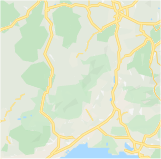 Lyon
Clermont-Ferrand
Quelle est la distance entre Montpellier et Lyon ?
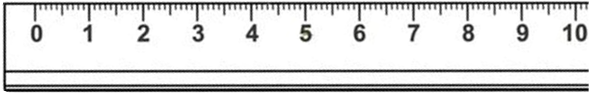 Montpellier
Marseille
2 cm représentent 50 km
[Speaker Notes: Partage équitable  - autant chacun]
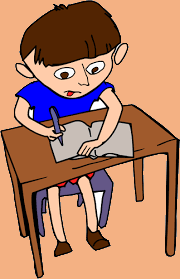 Série 3/3

Dans une classe il y a 75% de filles.
Quel est le pourcentage de garçons ?
[Speaker Notes: Partage équitable  - autant chacun]
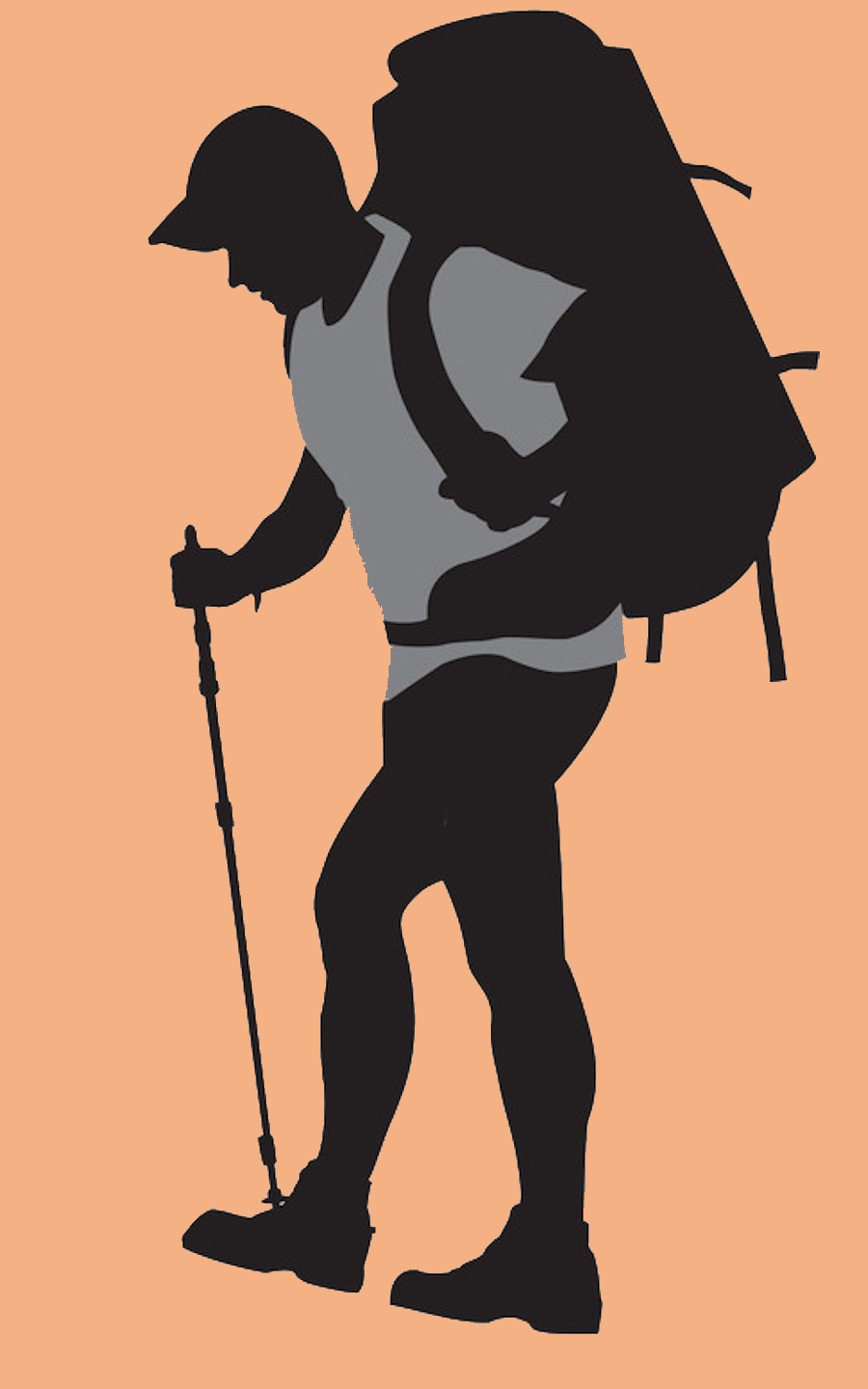 Série 3/3

En randonnée, Léo marche régulièrement.
Il parcourt 12 km en 3 h.
Combien parcourt-il en 5 h ?
[Speaker Notes: Partage équitable  - autant chacun]
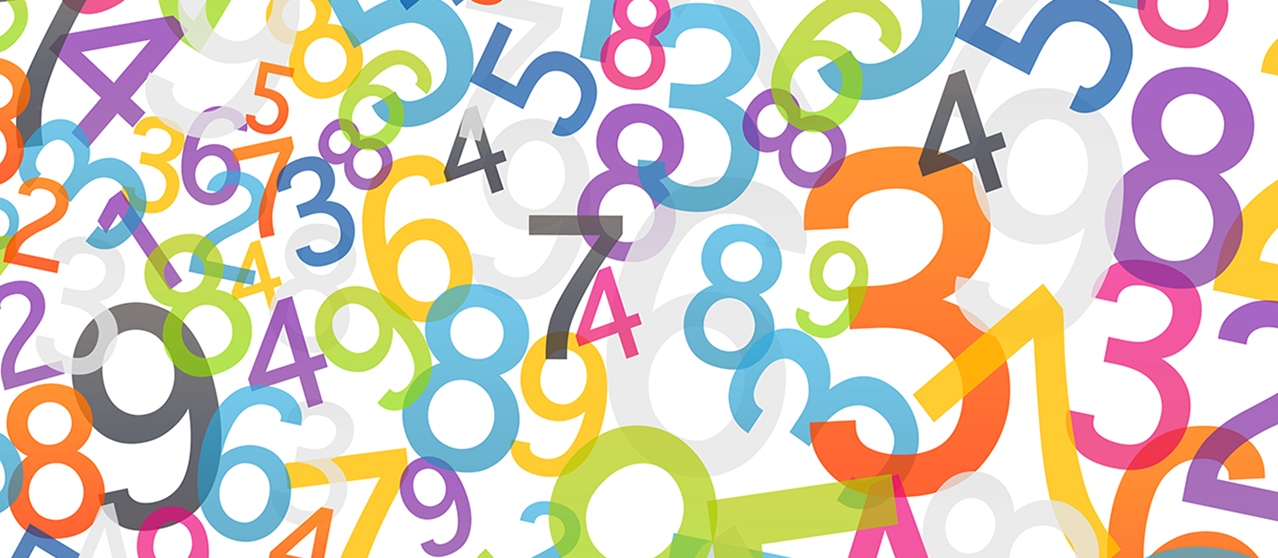 Série 3/3

1.
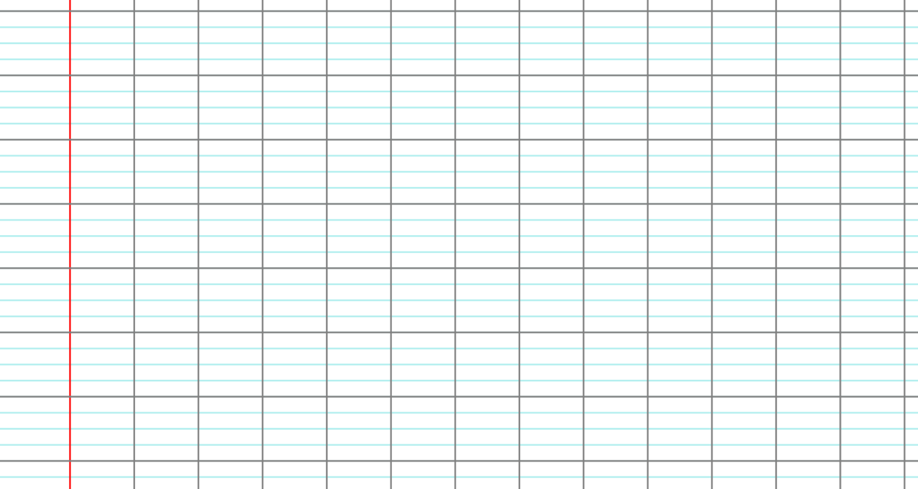 2.
3.
B
4.
B
5.
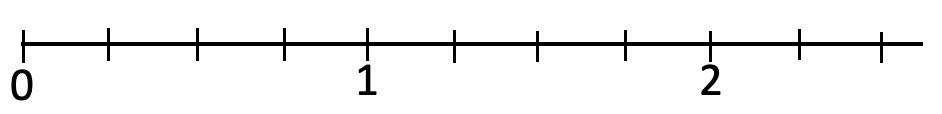 [Speaker Notes: Partage équitable  - autant chacun]
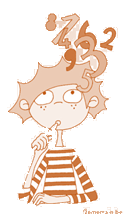 Série 3/3

1.
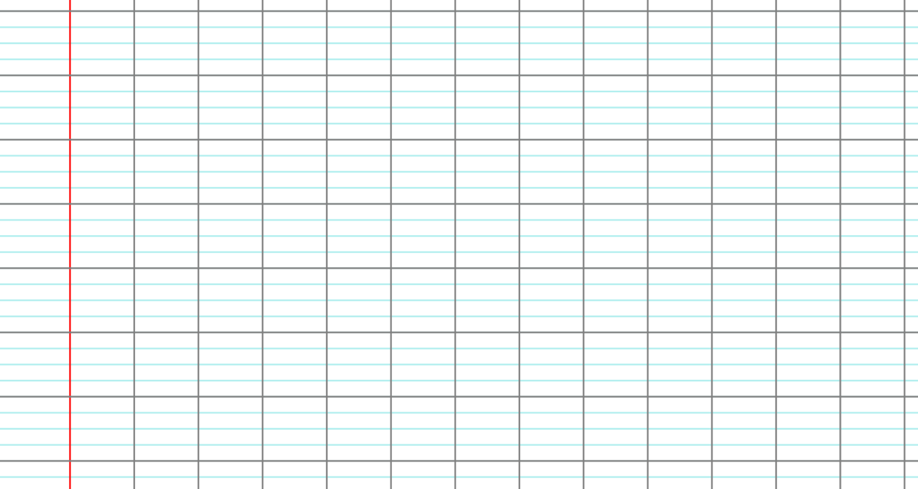 2.
3.
B
4.
5.
[Speaker Notes: Partage équitable  - autant chacun]
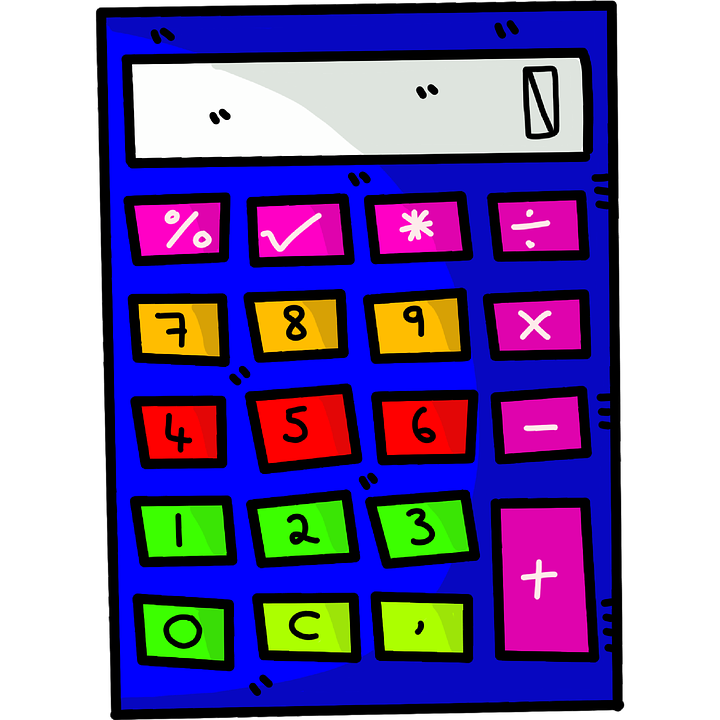 Série 3/3

1.
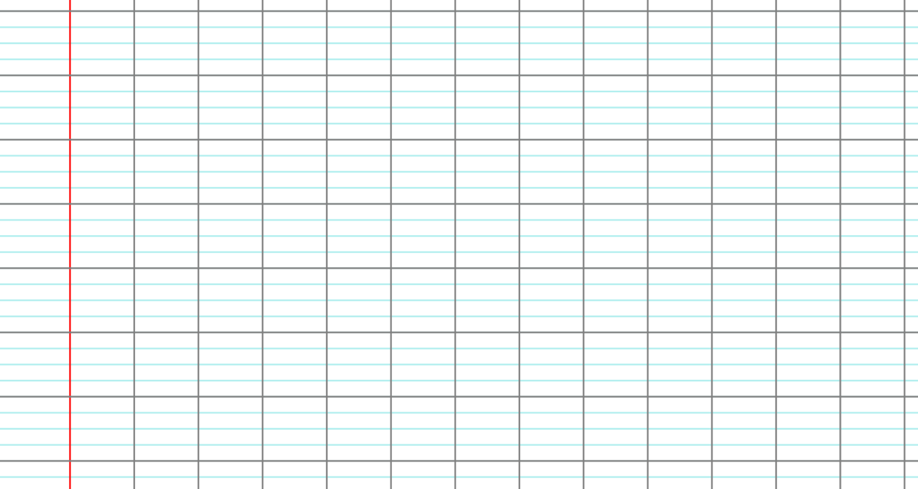 2.
3.
B
4.
5.
[Speaker Notes: Partage équitable  - autant chacun]
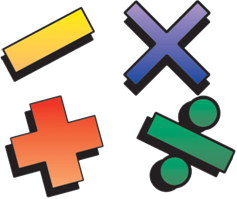 Série 3/3

1.
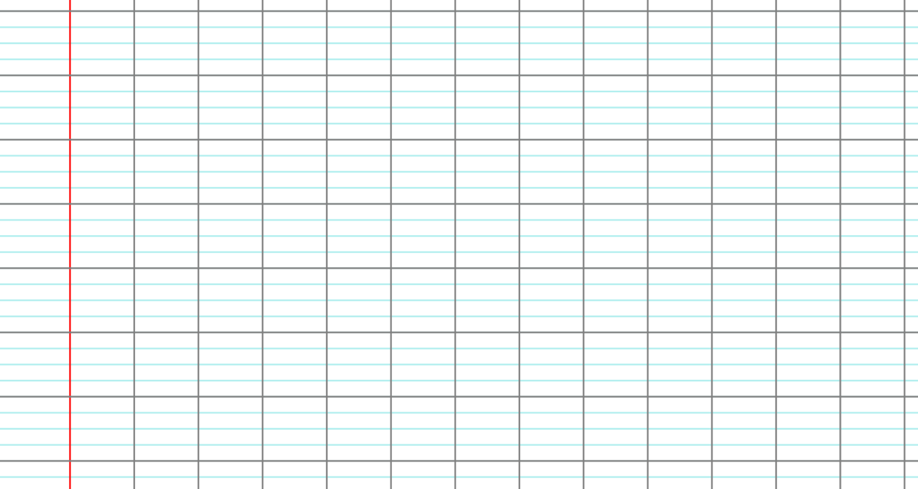 2.
3.
B
4.
5.
[Speaker Notes: Partage équitable  - autant chacun]
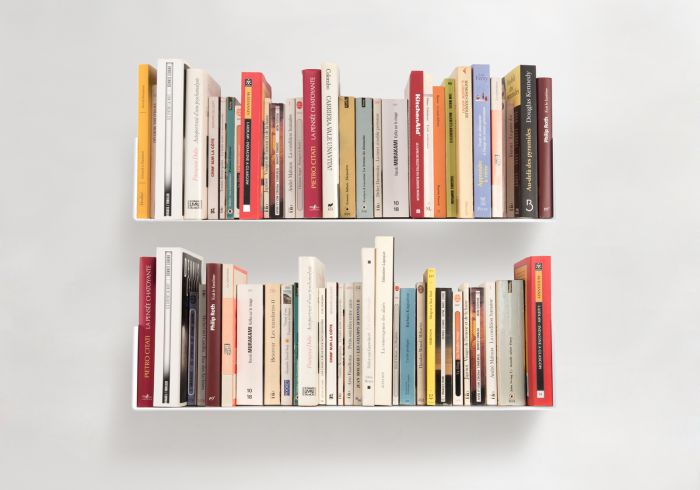 Série 3/3

Dans la bibliothèque de la classe, il y a 400 livres. Farid a lu un quart de ces livres. Combien en a-t-il lu ?
1.
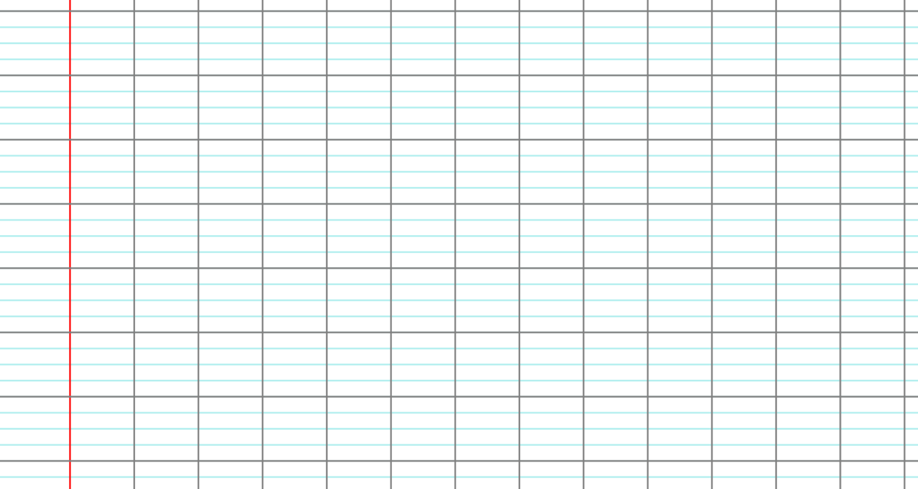 2.
3.
B
4.
5.
total livres
400
100
quantité de livres lus par Farid
400 : 4 = 100
[Speaker Notes: Partage équitable  - autant chacun]
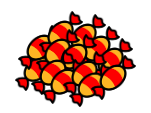 Série 3/3

1.
6.
Des bonbons ont tous le même prix.
4 bonbons coûtent 6 €.
14 bonbons coûtent 21 €.
Combien coûtent 10 bonbons ?
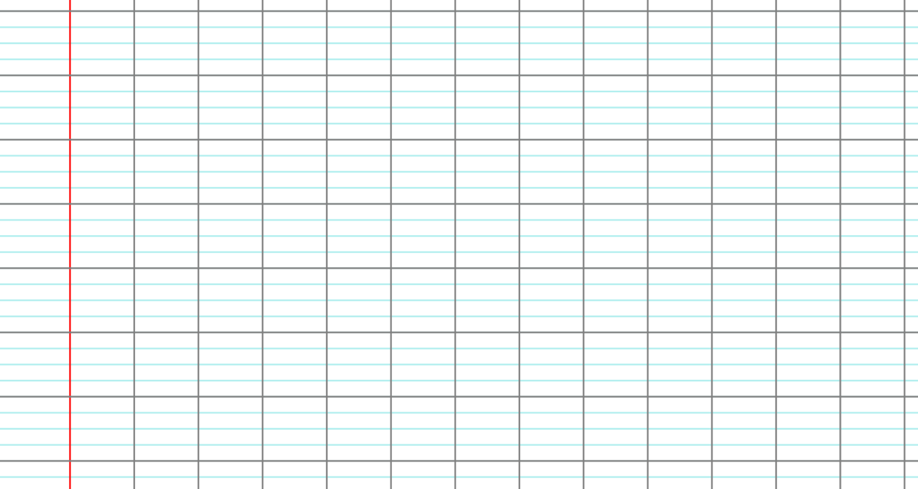 2.
7.
3.
8.
15 €
B
4.
9.
10.
5.
100
21 – 6  = 15 €
[Speaker Notes: Partage équitable  - autant chacun]
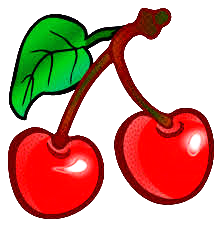 Série 3/3

1.
6.
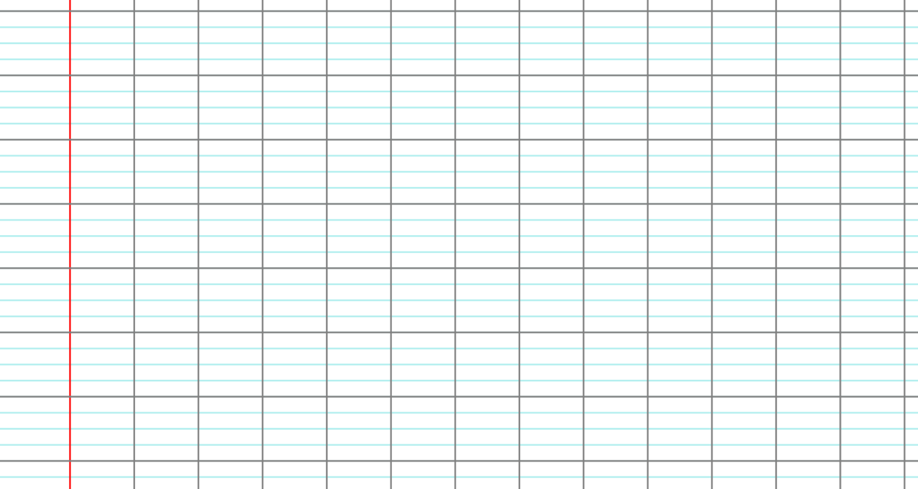 2.
7.
50 cerises pèsent 400 g.
Combien pèsent 5 cerises ?
3.
8.
15 €
B
4.
9.
40 g
10.
5.
400 : 10  = 40 g
100
[Speaker Notes: Partage équitable  - autant chacun]
Série 3/3

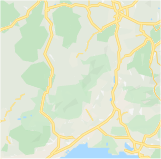 Lyon
Clermont-Ferrand
Quelle est la distance entre Montpellier et Lyon ?
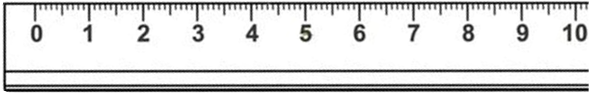 50 x 5 = 250 km
Montpellier
Marseille
2 cm représentent 50 km
[Speaker Notes: Partage équitable  - autant chacun]
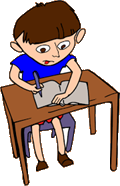 Série 3/3

1.
6.
Dans une classe il y a 75% de filles.
Quel est le pourcentage de garçons ?
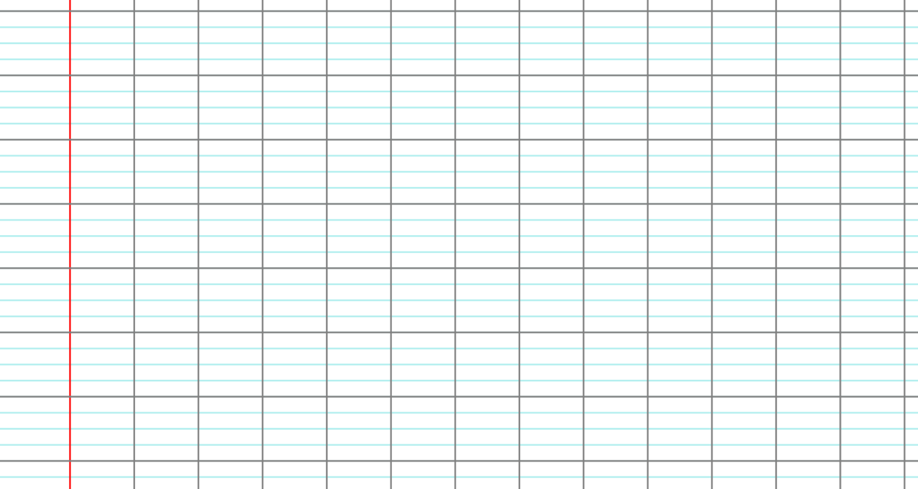 2.
7.
3.
8.
15 €
B
4.
9.
40 g
10.
5.
250 km
25 %
100 – 75 = 25 %
100
[Speaker Notes: Partage équitable  - autant chacun]
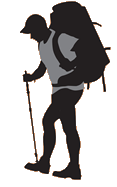 Série 3/3

1.
6.
En randonnée, Léo marche régulièrement.
Il parcourt 12 km en 3 h.
Combien parcourt-il en 5 h ?
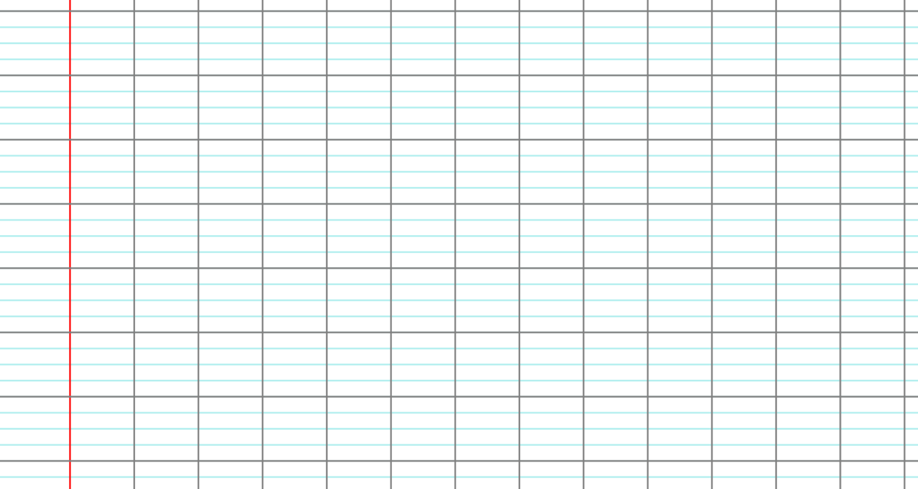 2.
7.
3.
8.
15 €
B
4.
9.
40 g
10.
5.
250 km
25 %
12 : 3 = 4		1h  4 km
5h  4 x 5 = 20 km
100
20 km
[Speaker Notes: Partage équitable  - autant chacun]
À  bientôt !
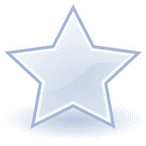 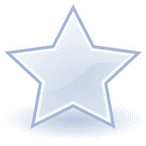